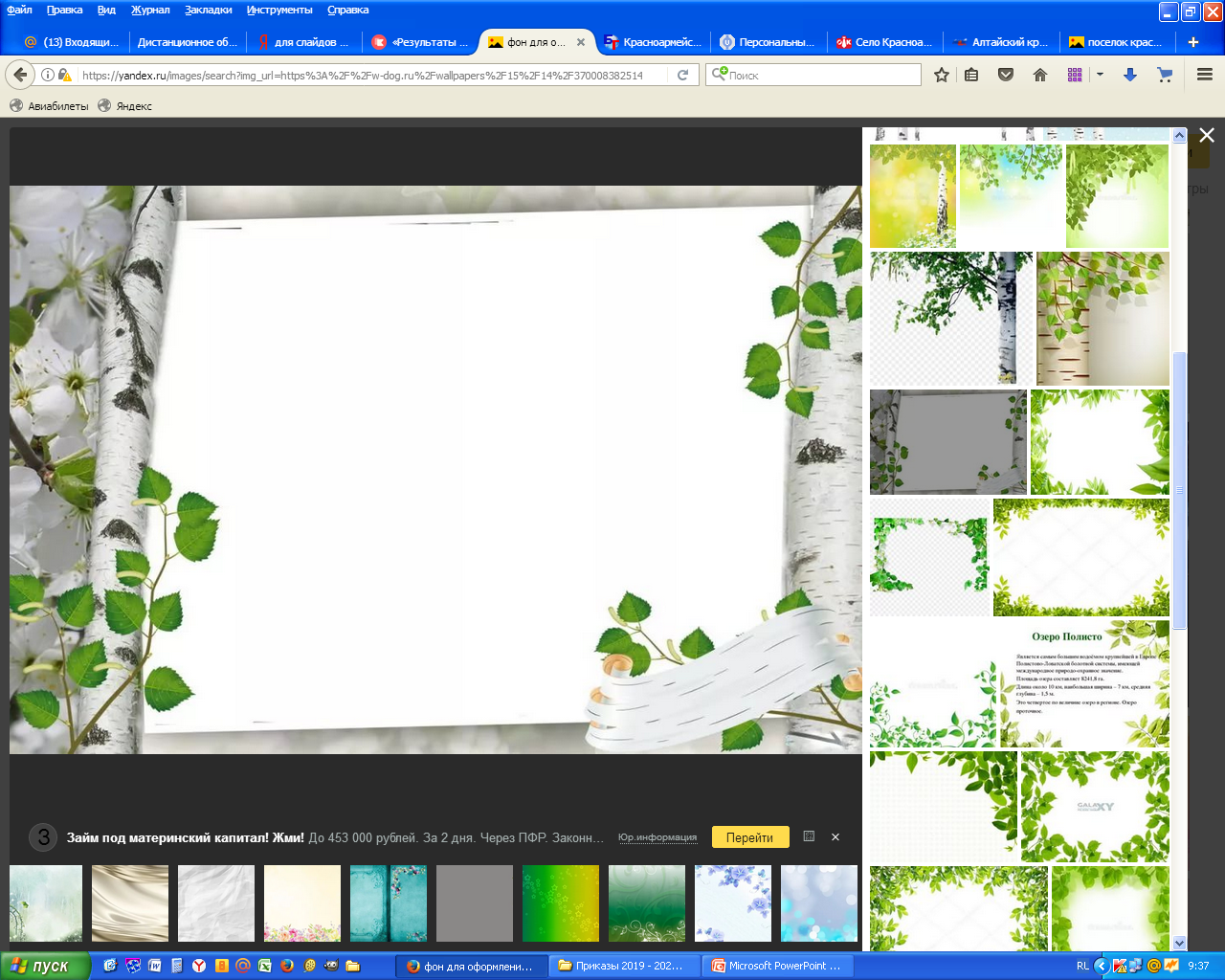 п.Красноармейский
Алтайский край 
Немецкий национальный район
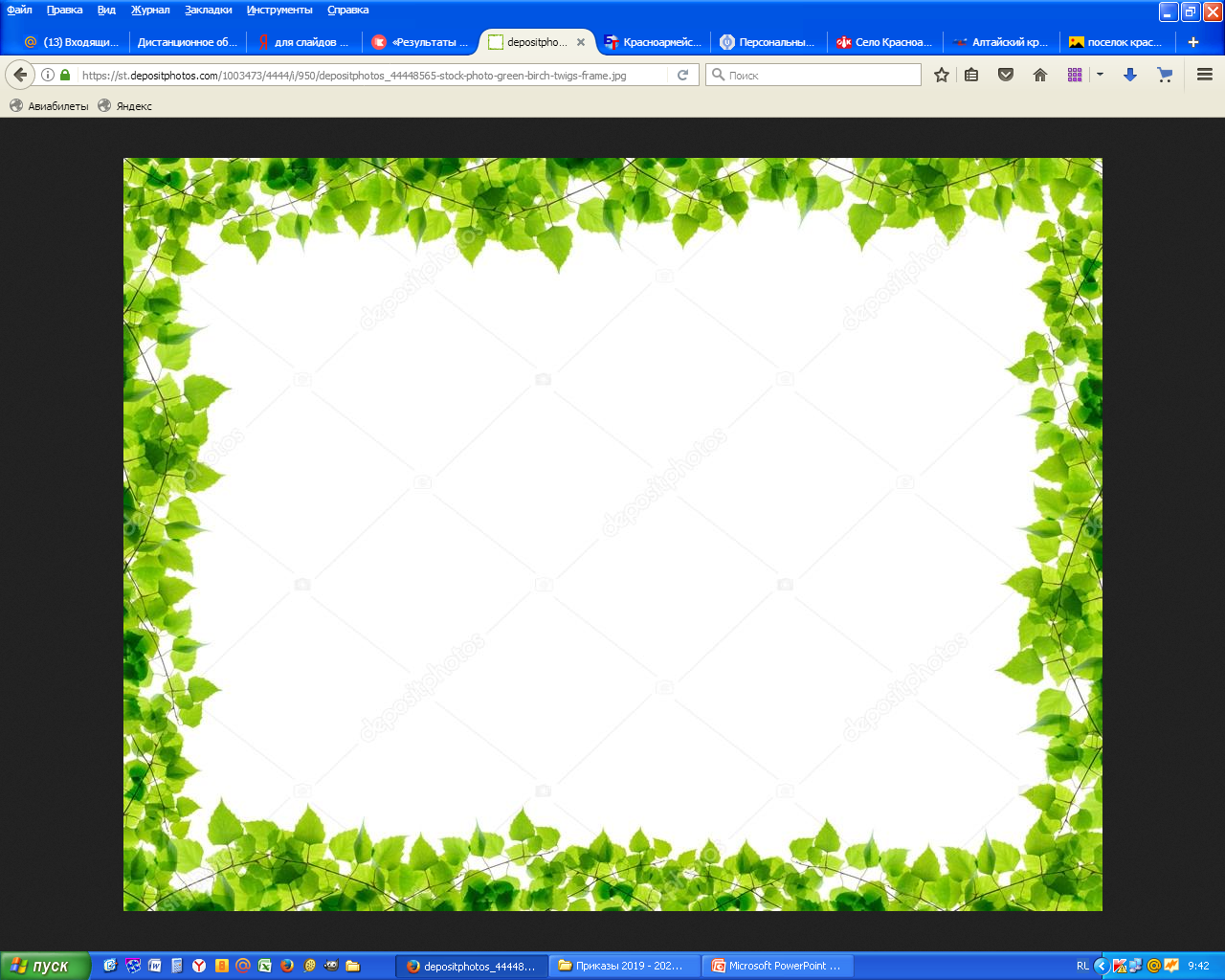 Краткие сведения
Статус –
Дата основания –
Муниципальное образование – 
Население –
Поселок
1907 г
Сельское поселение Кусакский сельсовет
около 200 человек
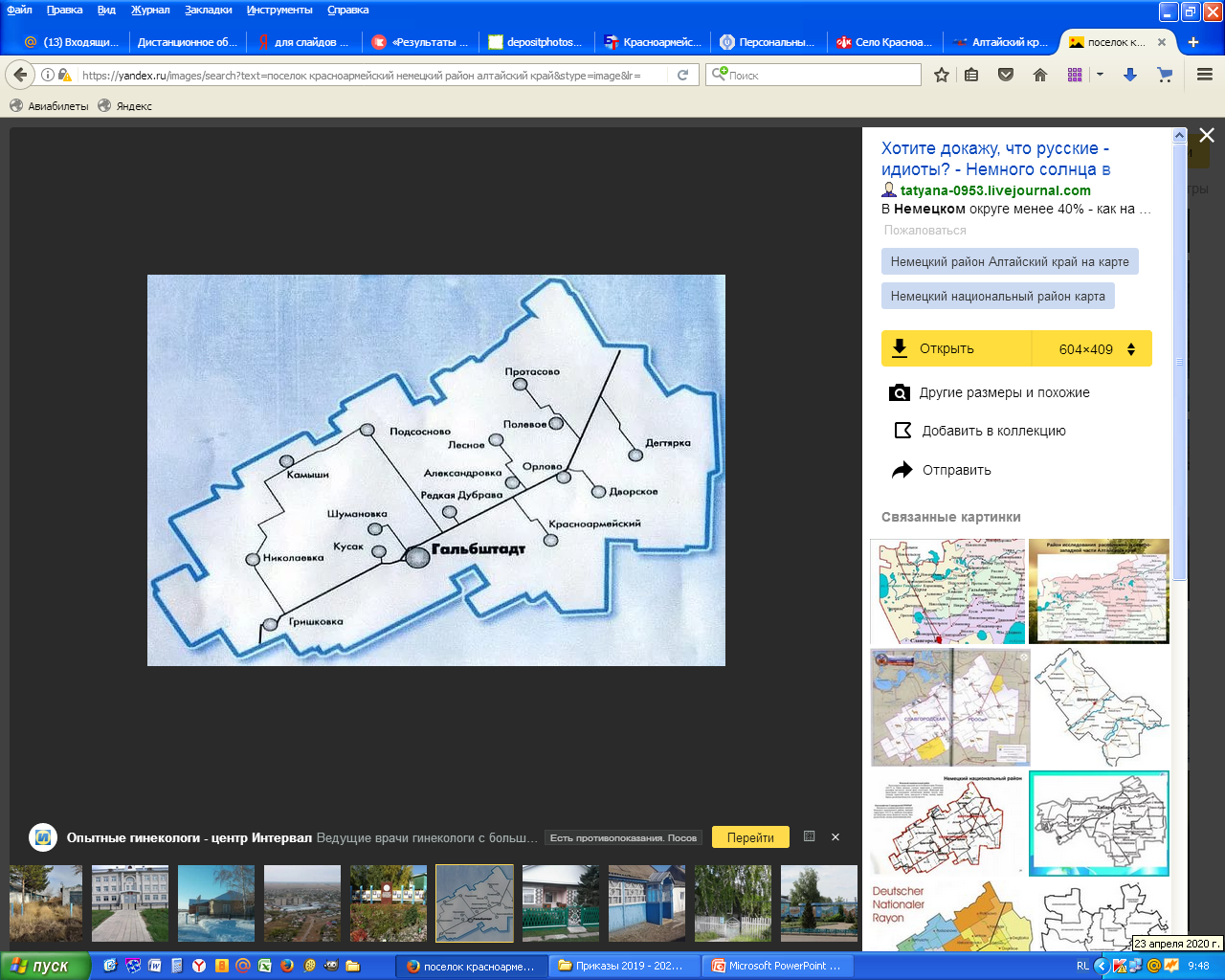 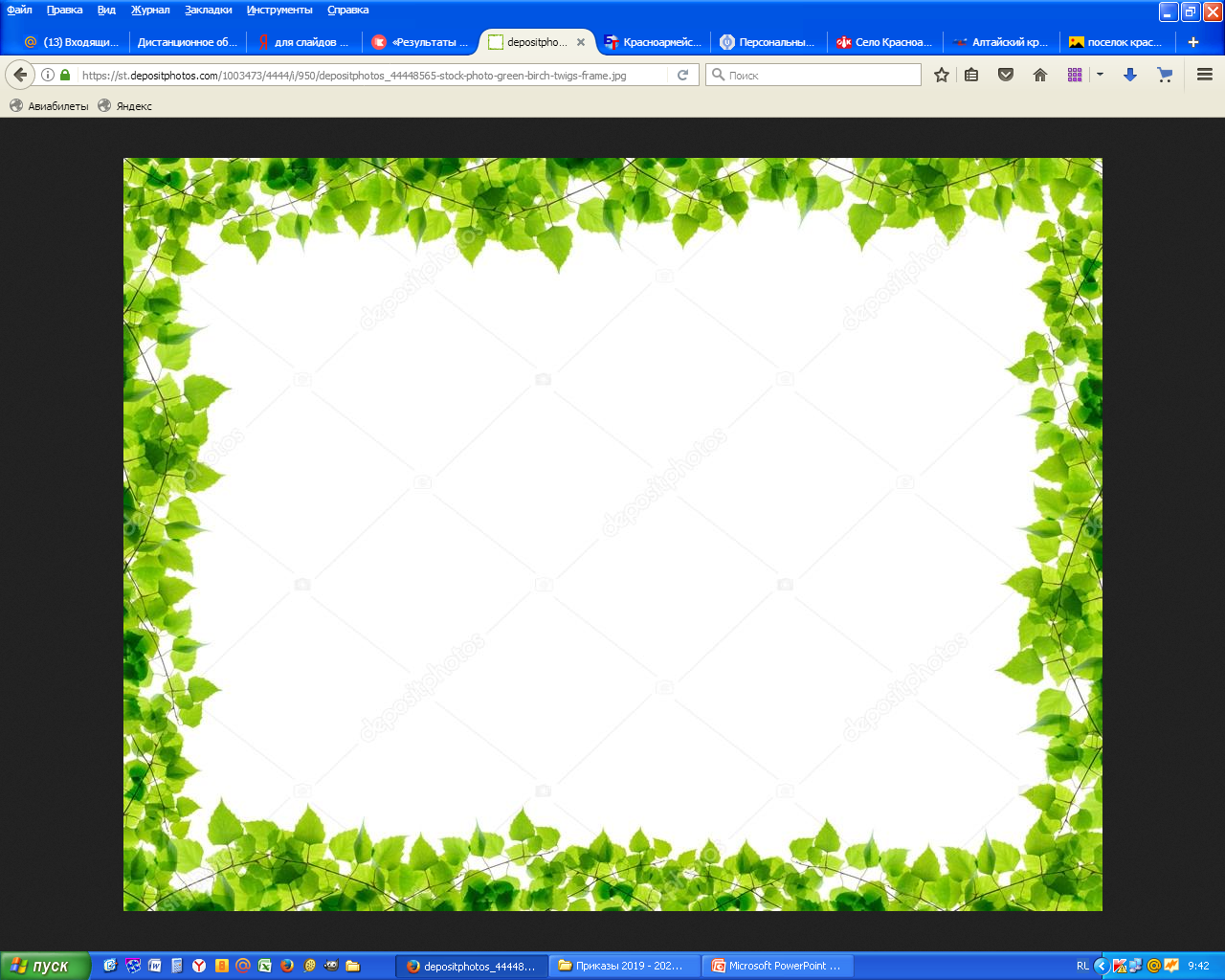 Транспортная доступность
Поселок располагается в 7 км от федеральной трассы Славгород - Хабары 
Расстояние до районного центра с.Гальбштадт  16 км
Расстояние до областного центра г.Барнаул 360 км
Автобусное сопровождение маршрутный автобус по району, без заезда в поселок
До поселка проложена насыпная щебневая дорога, по  поселку частично асфальтное покрытие (до здания школы)
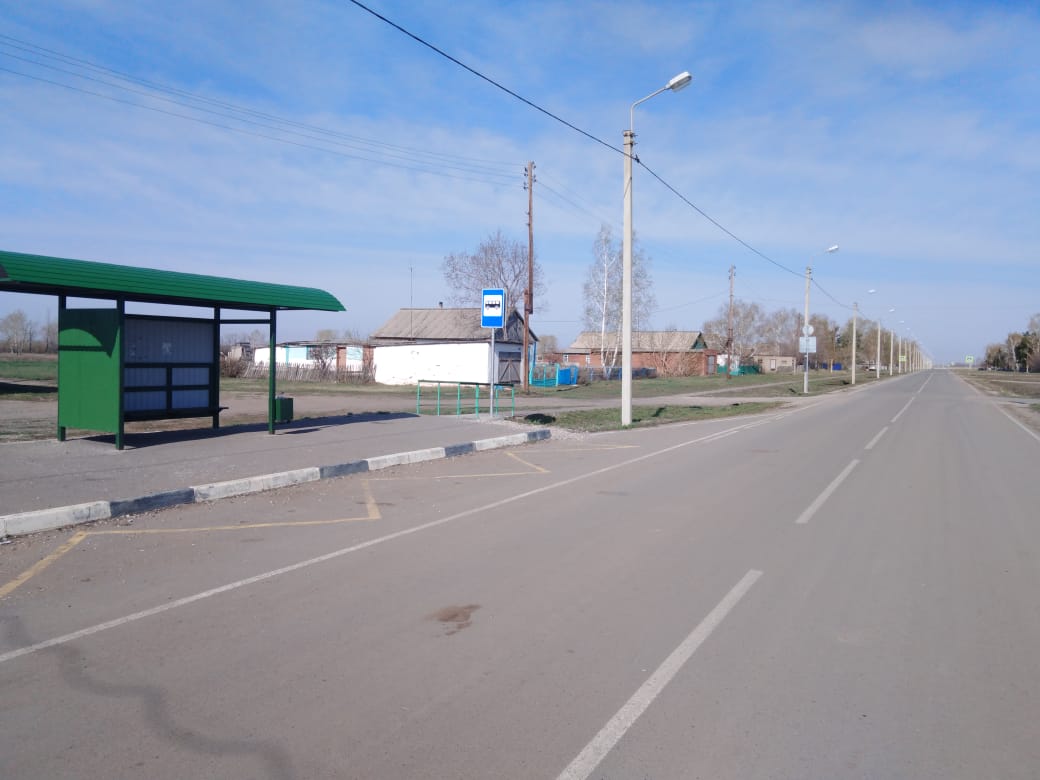 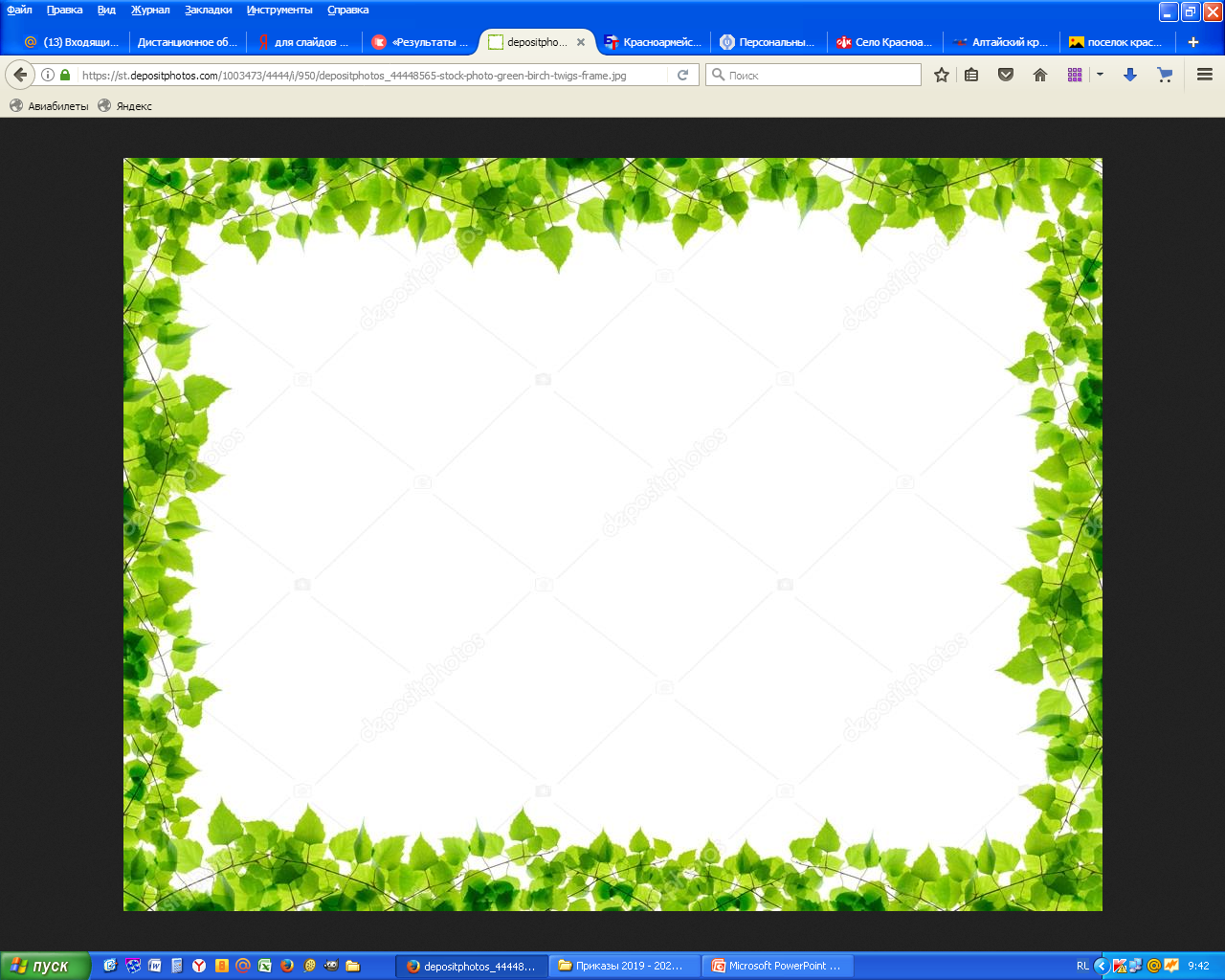 Социальная инфраструктура
ФАП (фельдшерский акушерский пункт)
Отделение почты
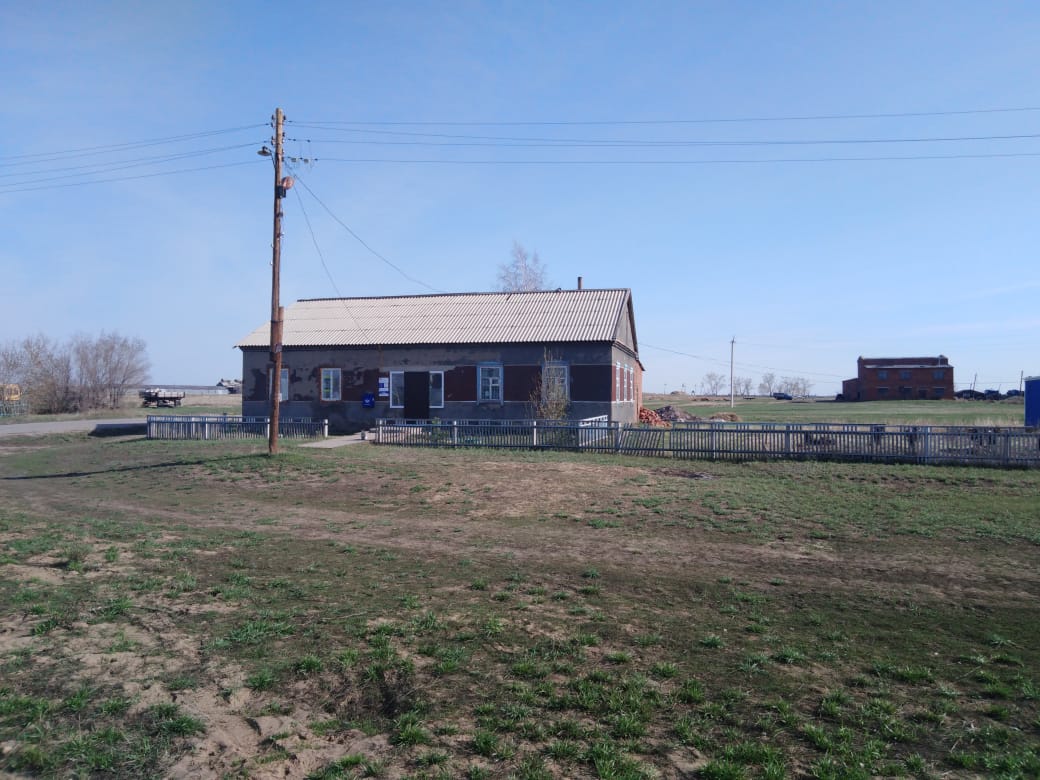 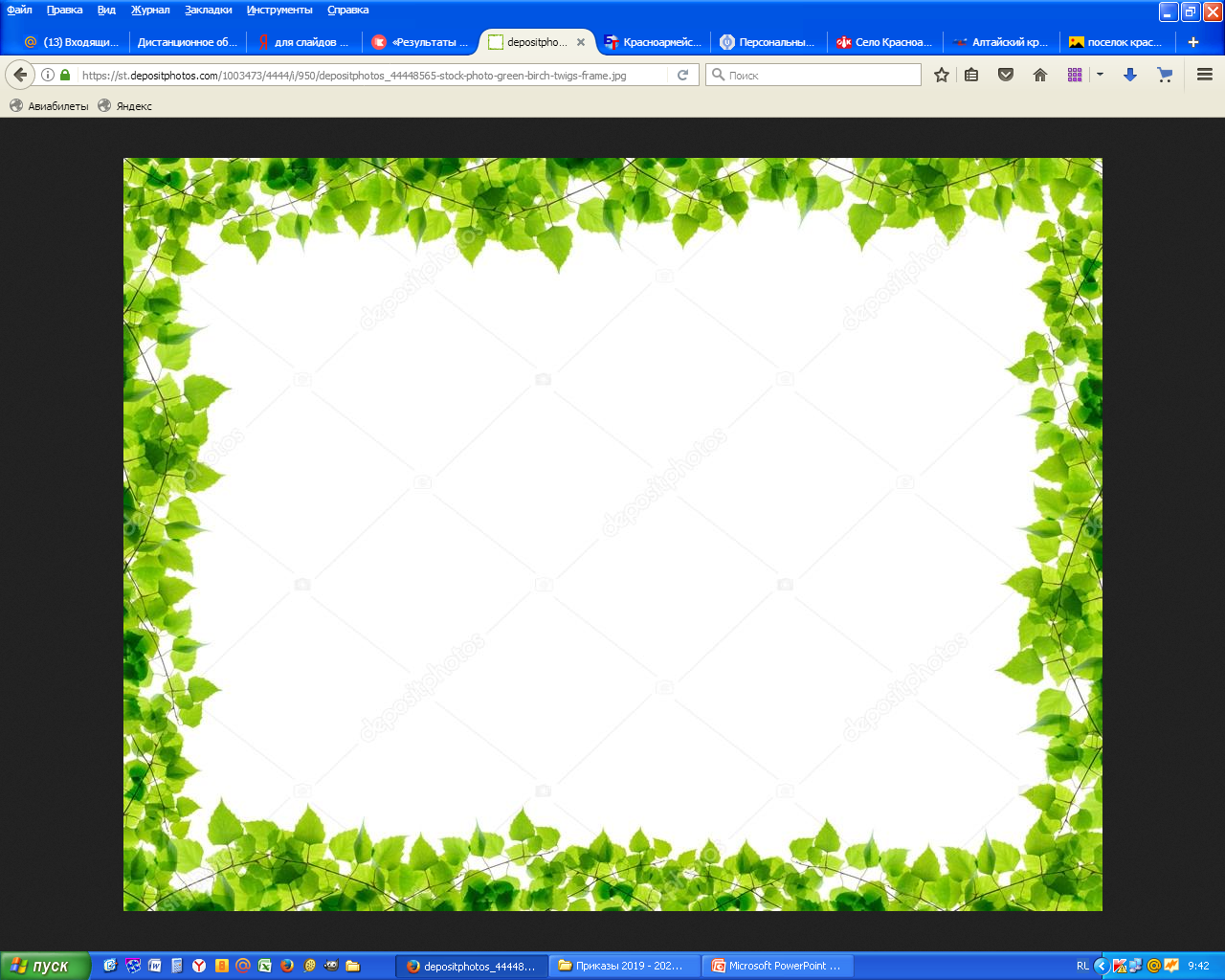 Социальная инфраструктура
Магазин
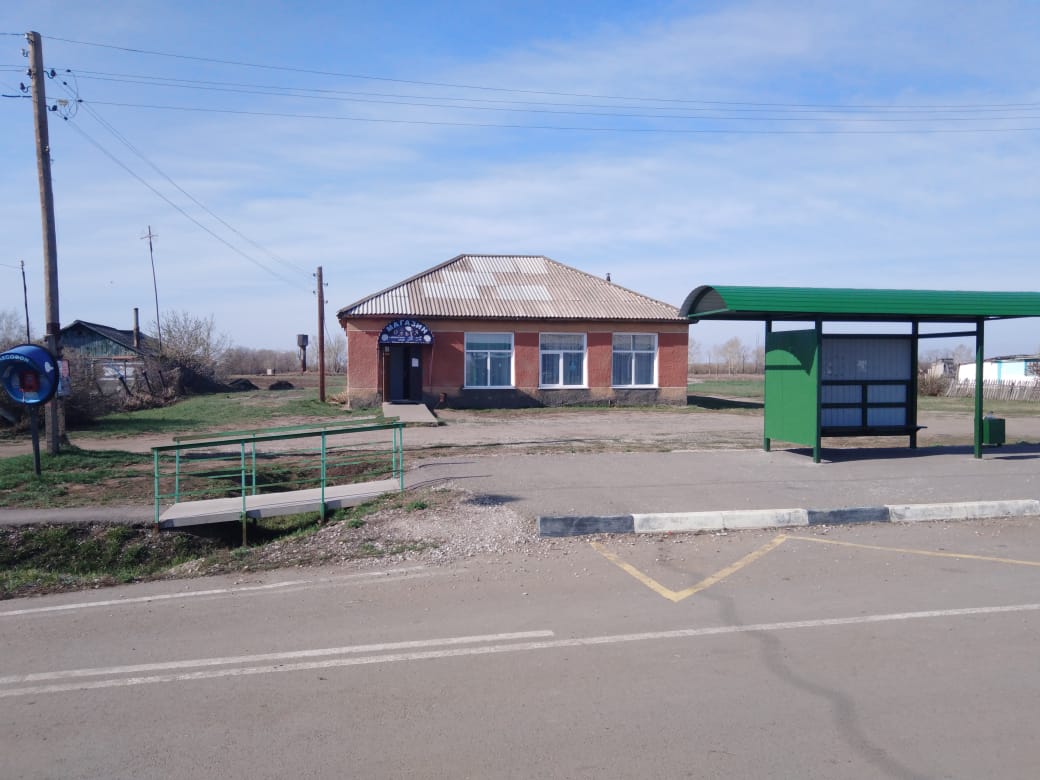 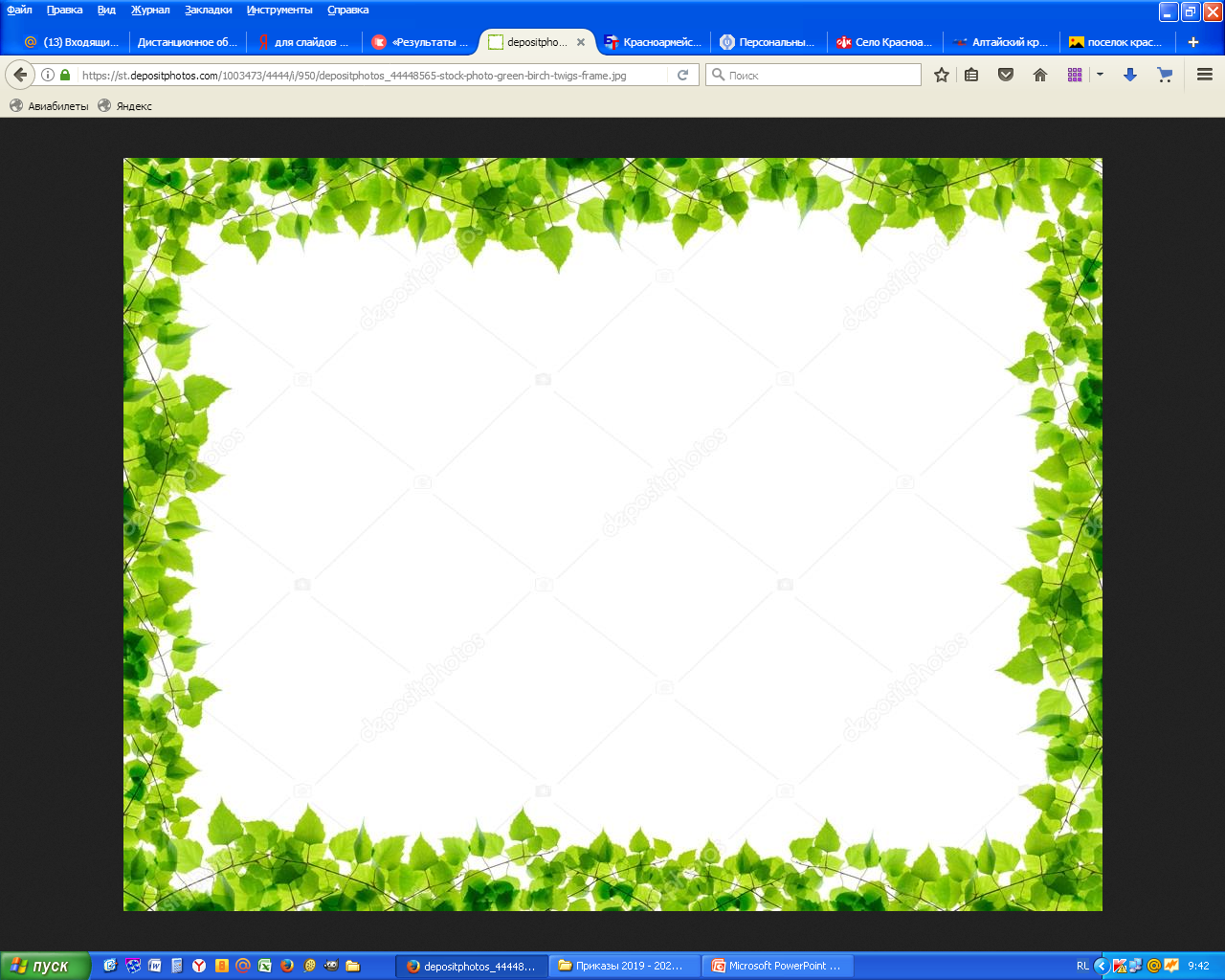 Социальная инфраструктура
Сельский дом культуры
В селе функционирует и развивается крестьянское фермерское хозяйство
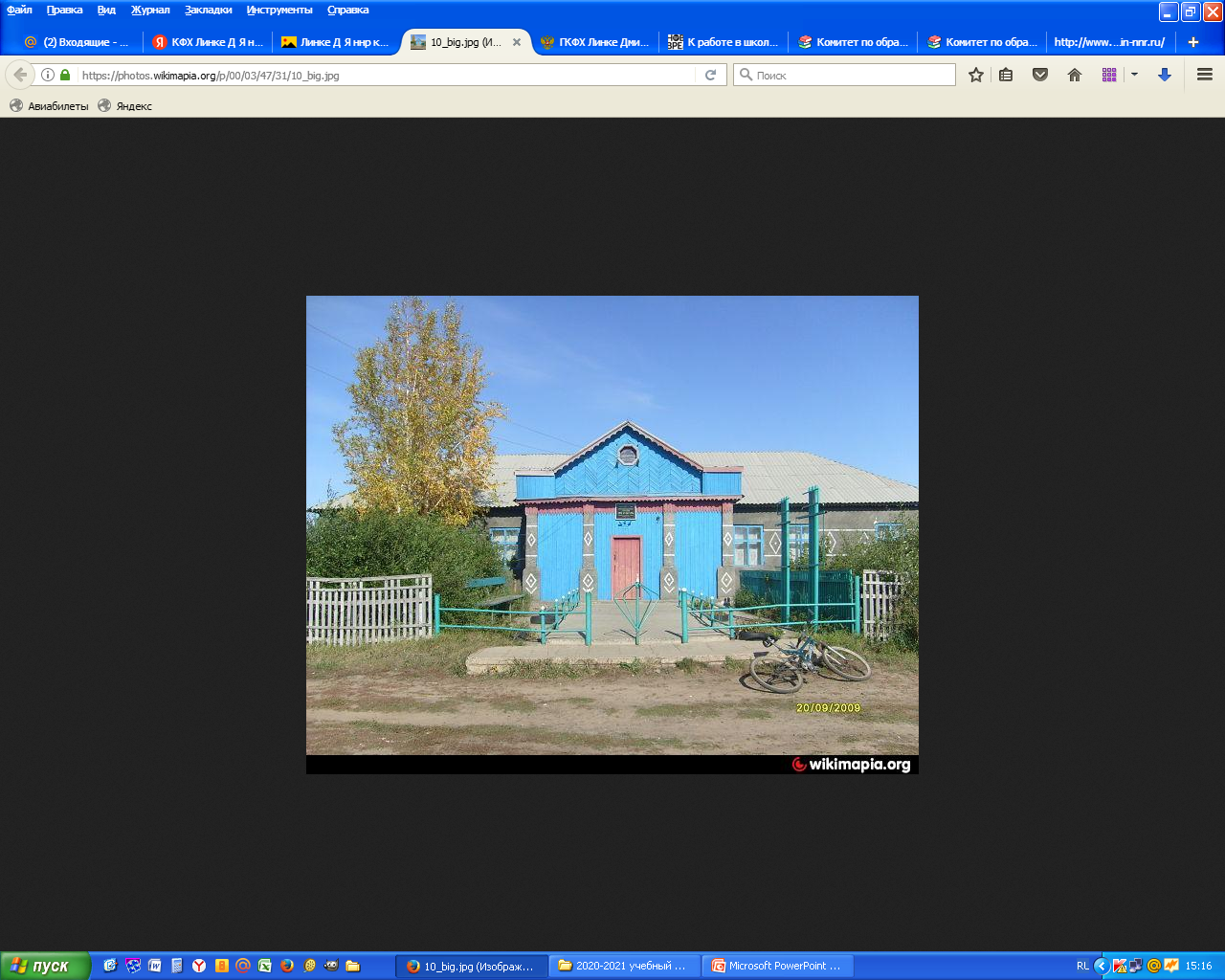 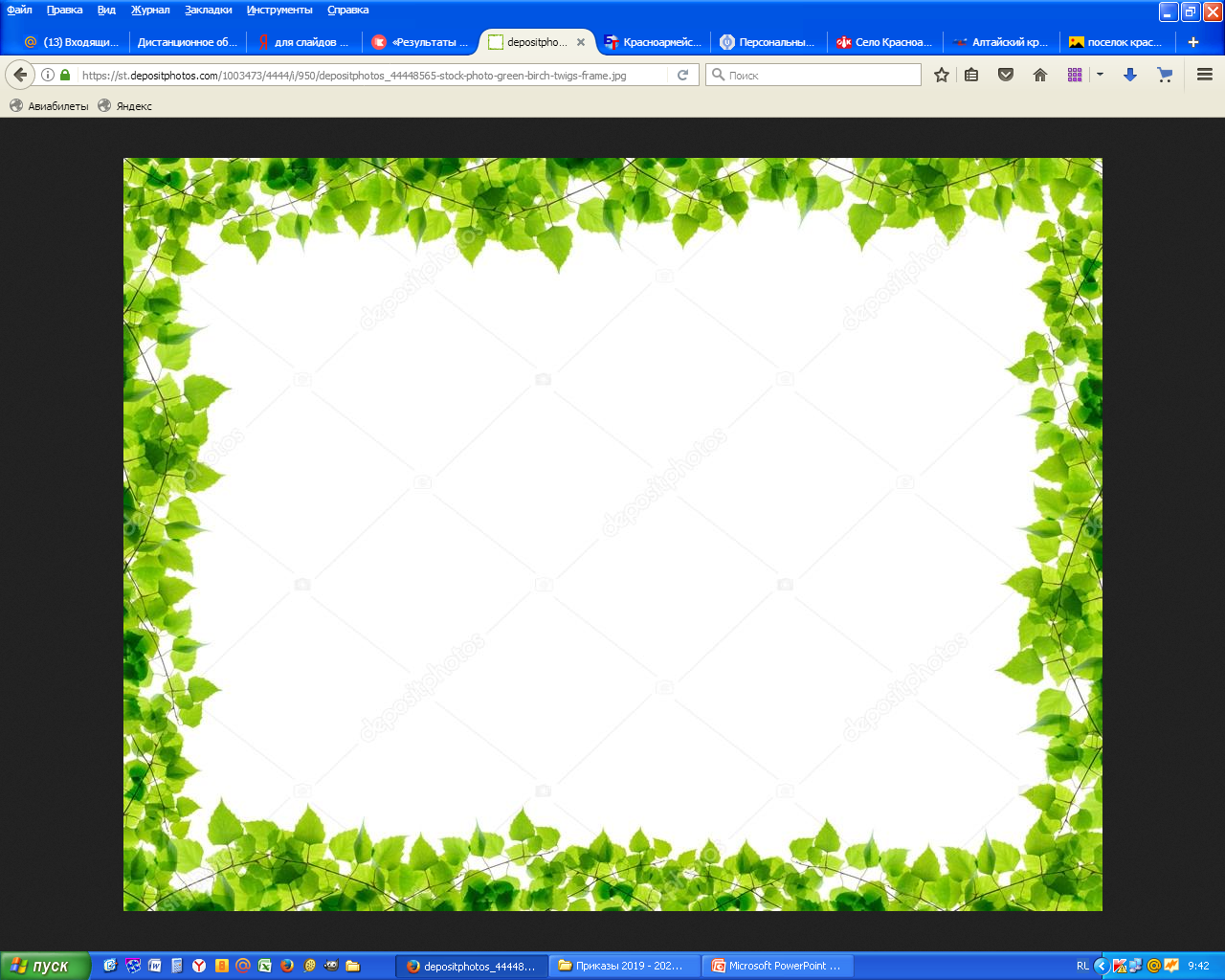 Сведения об образовательной организации
Красноармейская основная общеобразовательная школа является филиалом МБОУ «Гальбштадтская СОШ»

Сайт школы: http://armschool.ru
Сайт школы (юр. лицо) https://shkolagalbshtadtskaya-r22.gosweb.gosuslugi.ru/
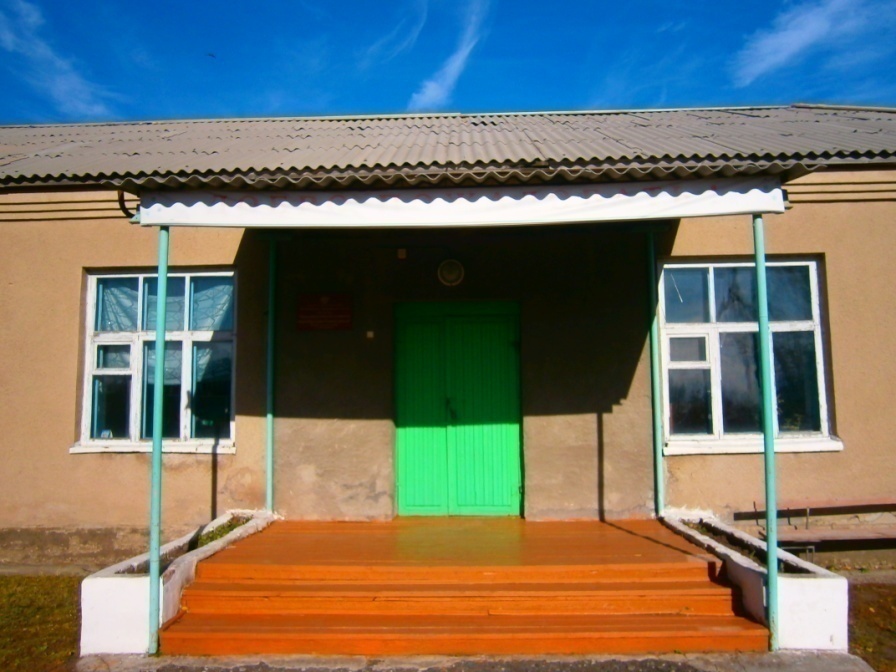 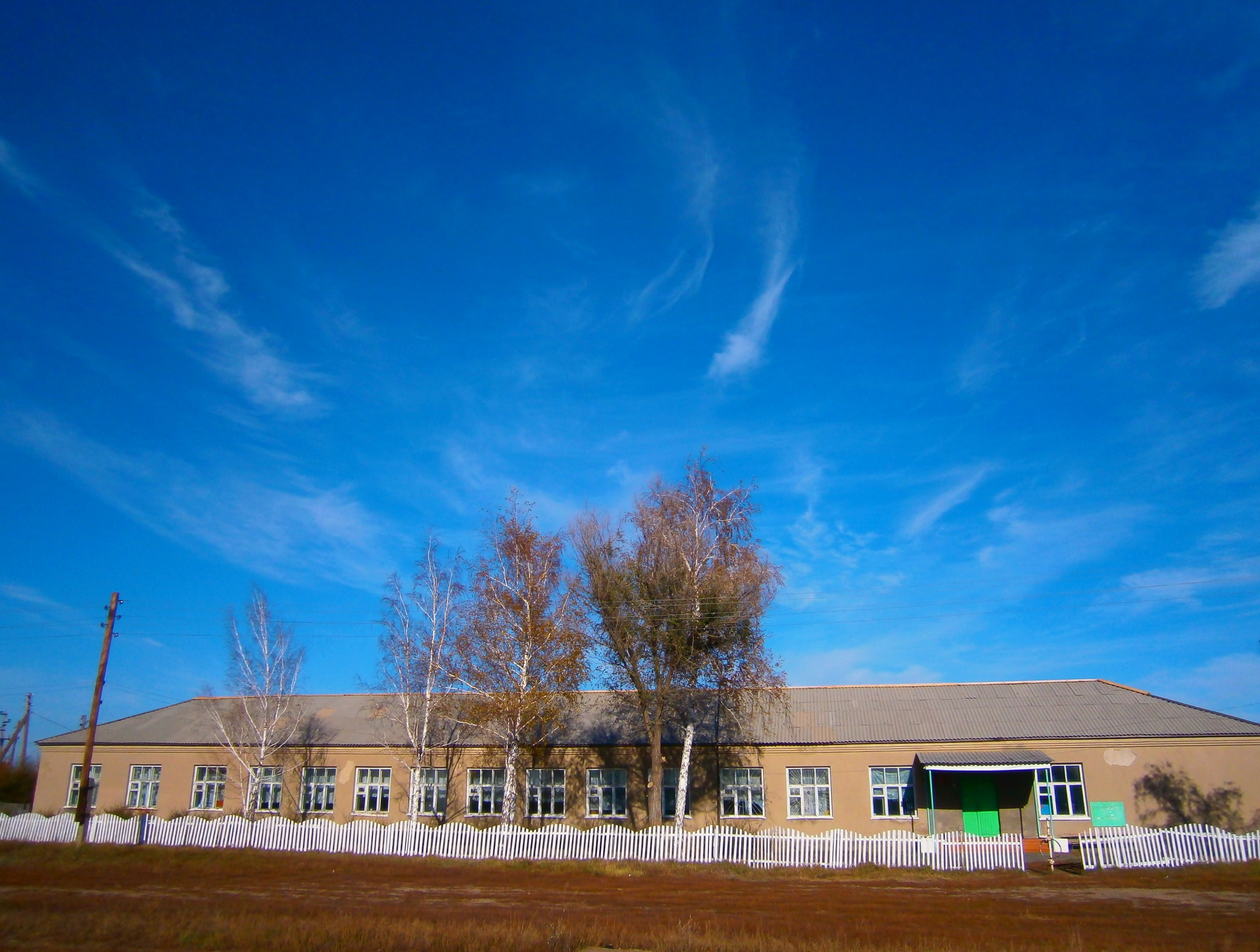 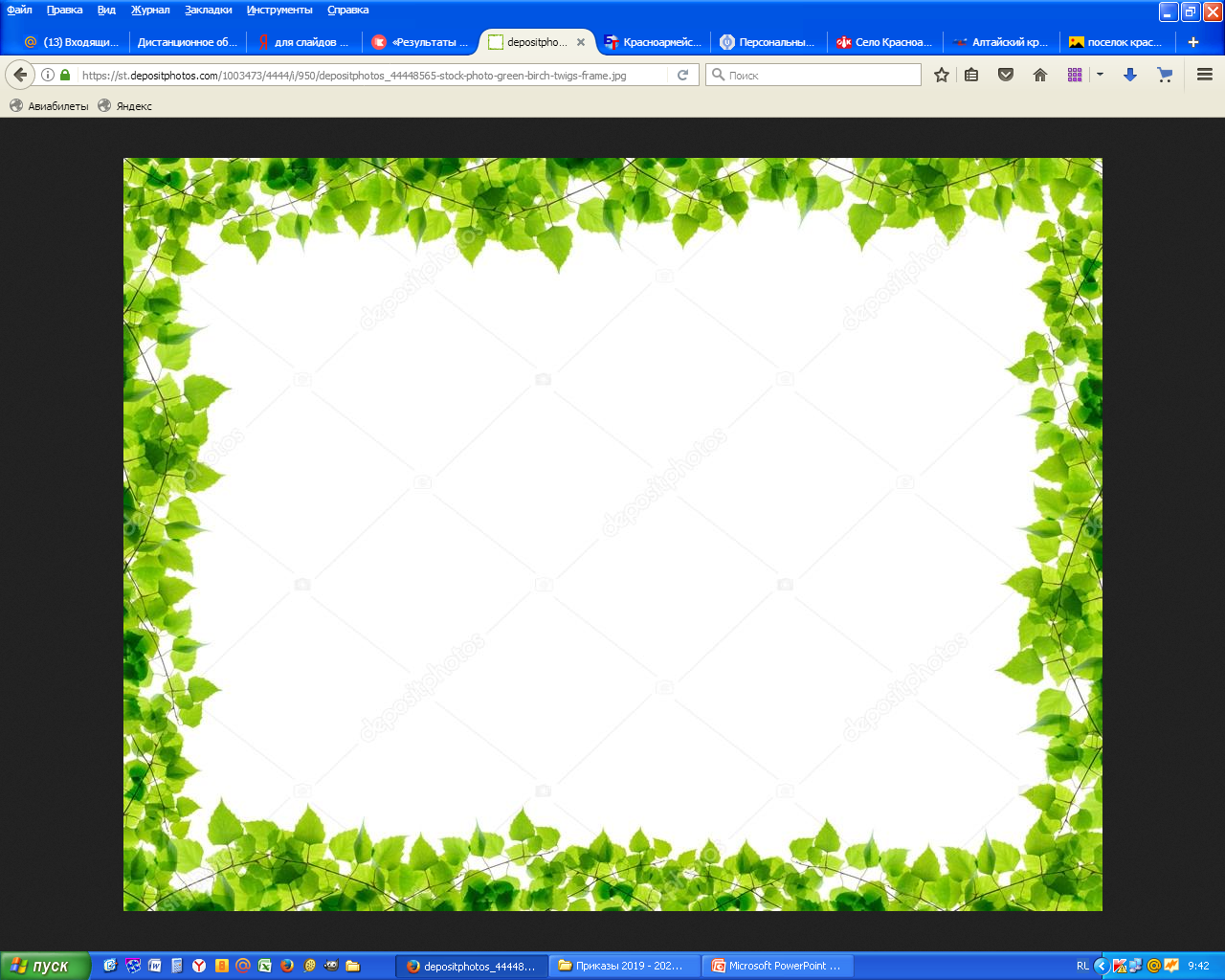 Сведения об образовательной организации
Количество обучающихся  на 2024-2025 учебный год  составляет - 25 человек
Количество классов – 9
В школе имеется группа для дошкольников в возрасте от 5 до 7 лет
Директор школы – Осипова Наталья Федоровна
(раб. тел.: 8(38539)22-3-16)
Руководитель филиала – Иокерс Анатолий Сергеевич
(раб. тел.: 8(38539)25-1-16)
(дом. тел.: 8(38539)25-1-53)

Сайт школы: http://armschool.ru/
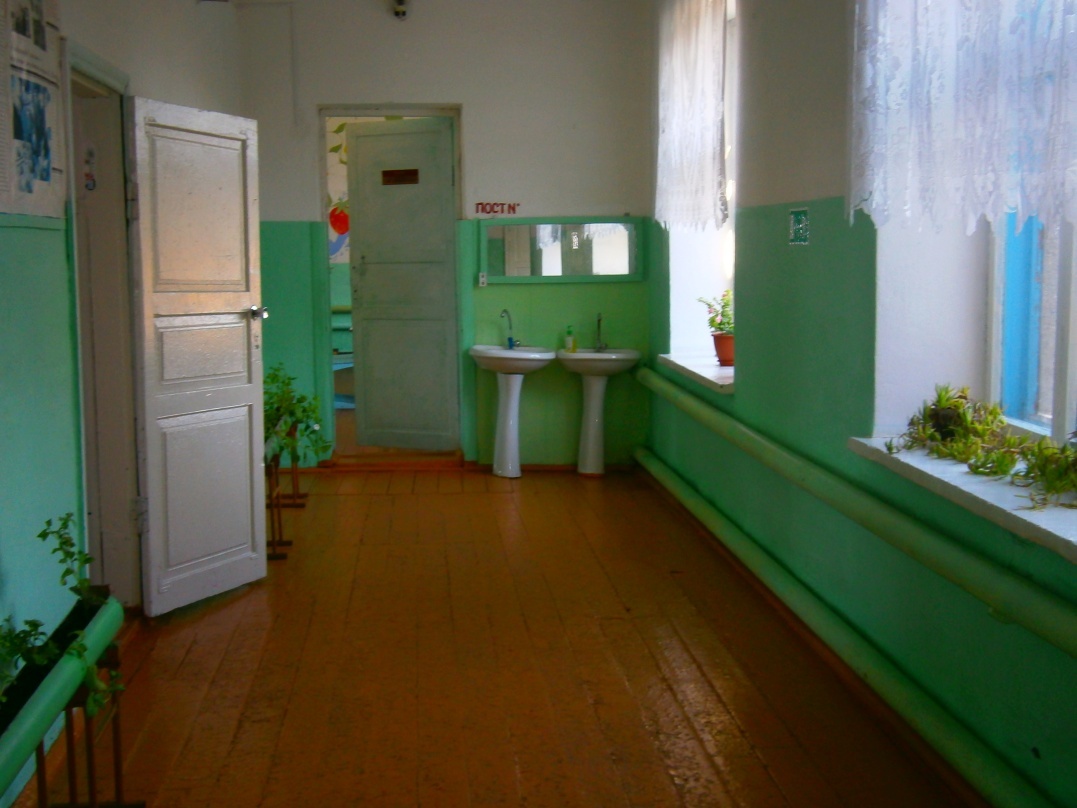 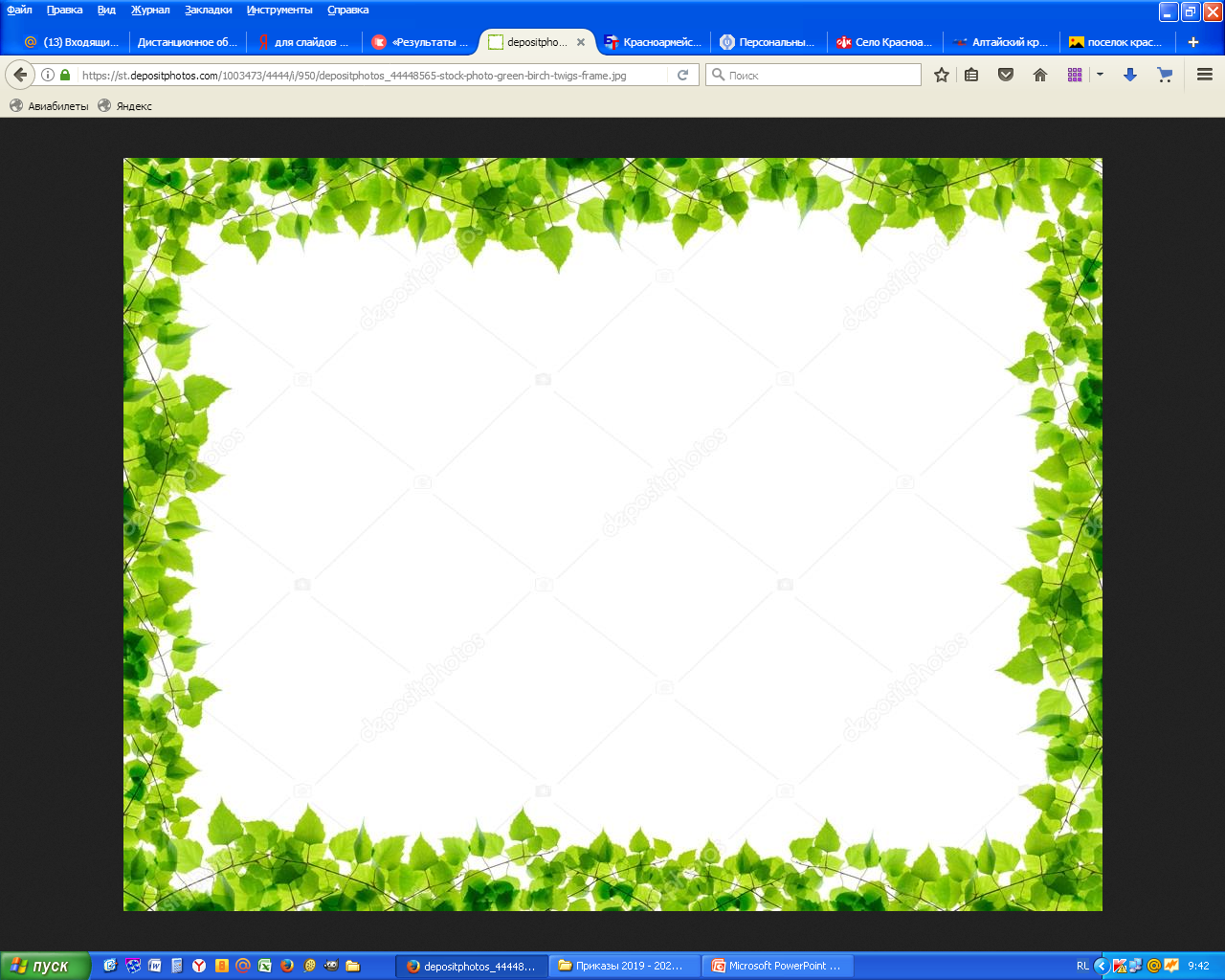 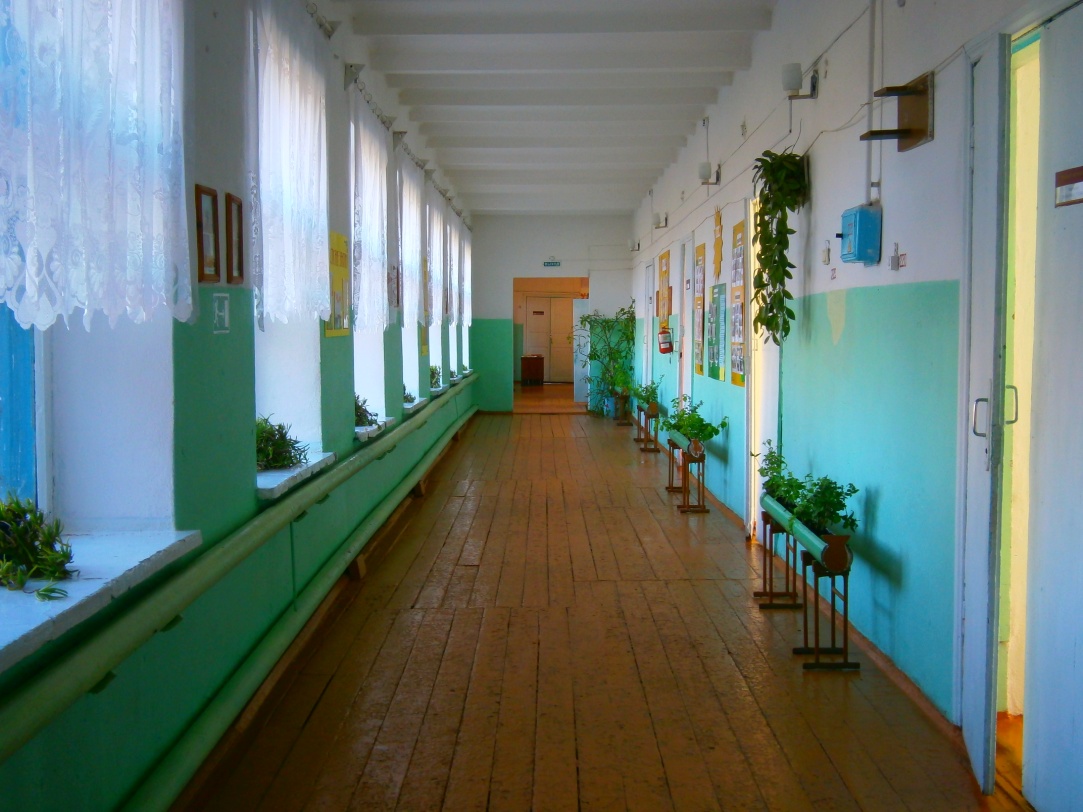 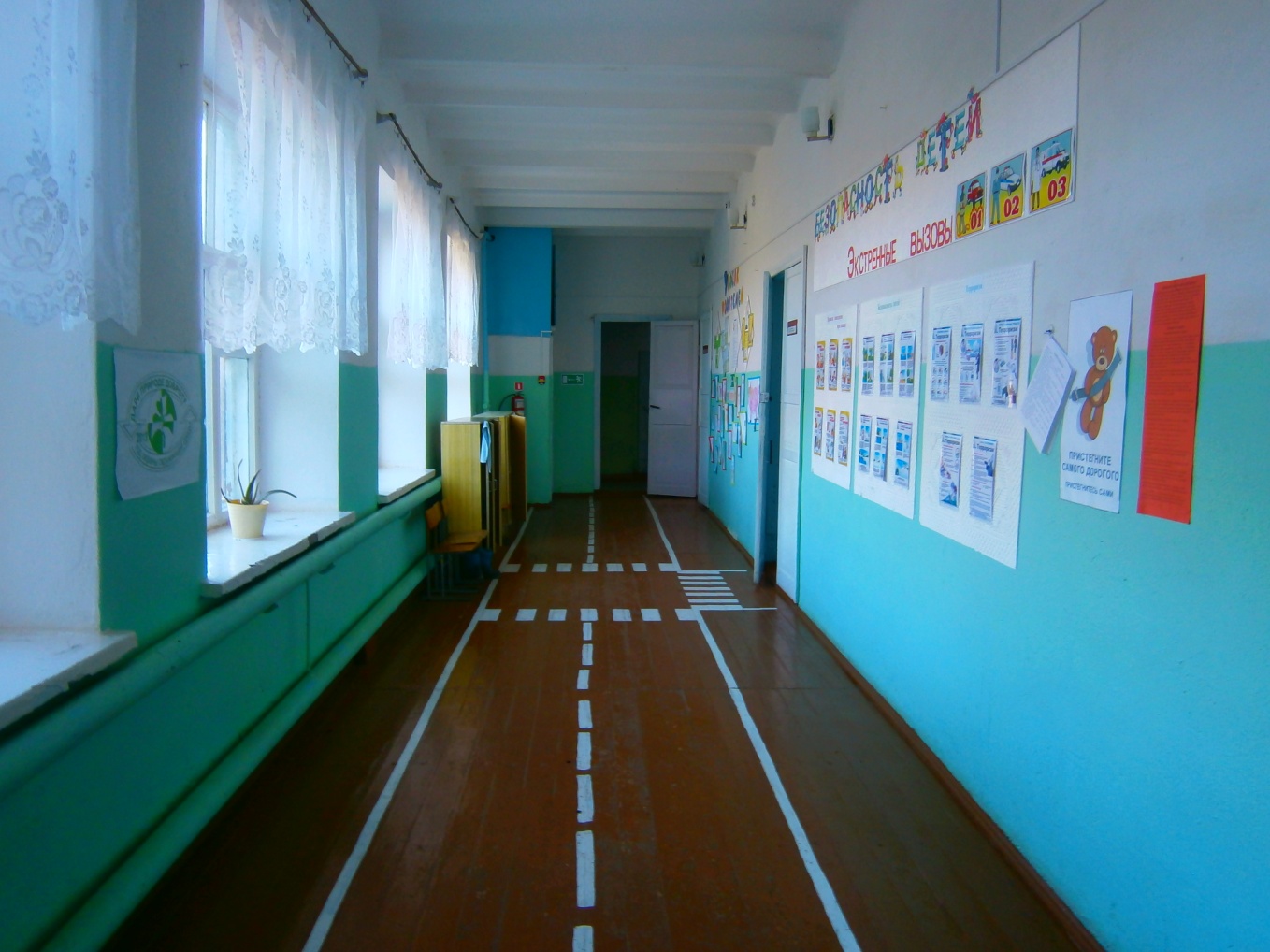 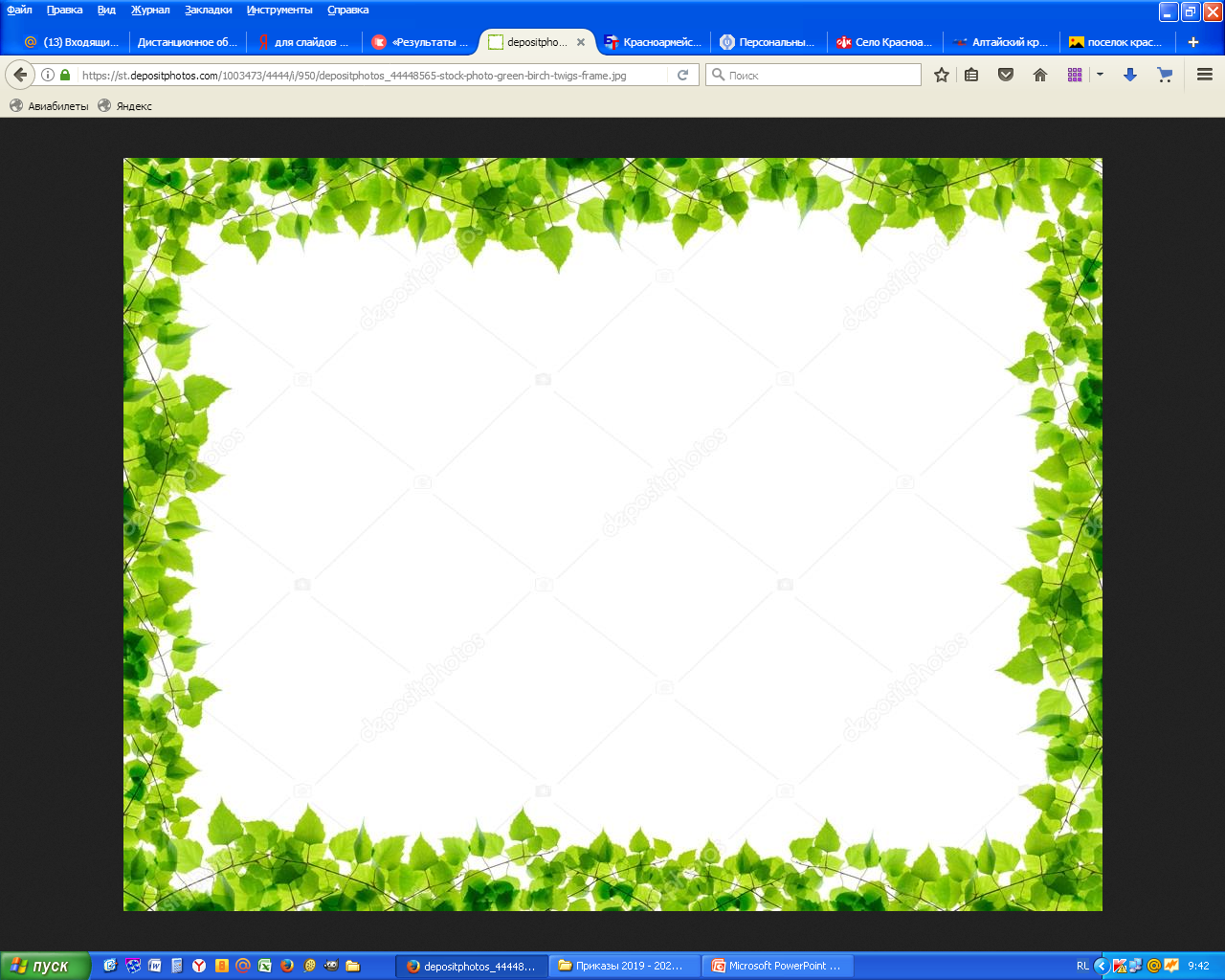 Группа для дошкольников
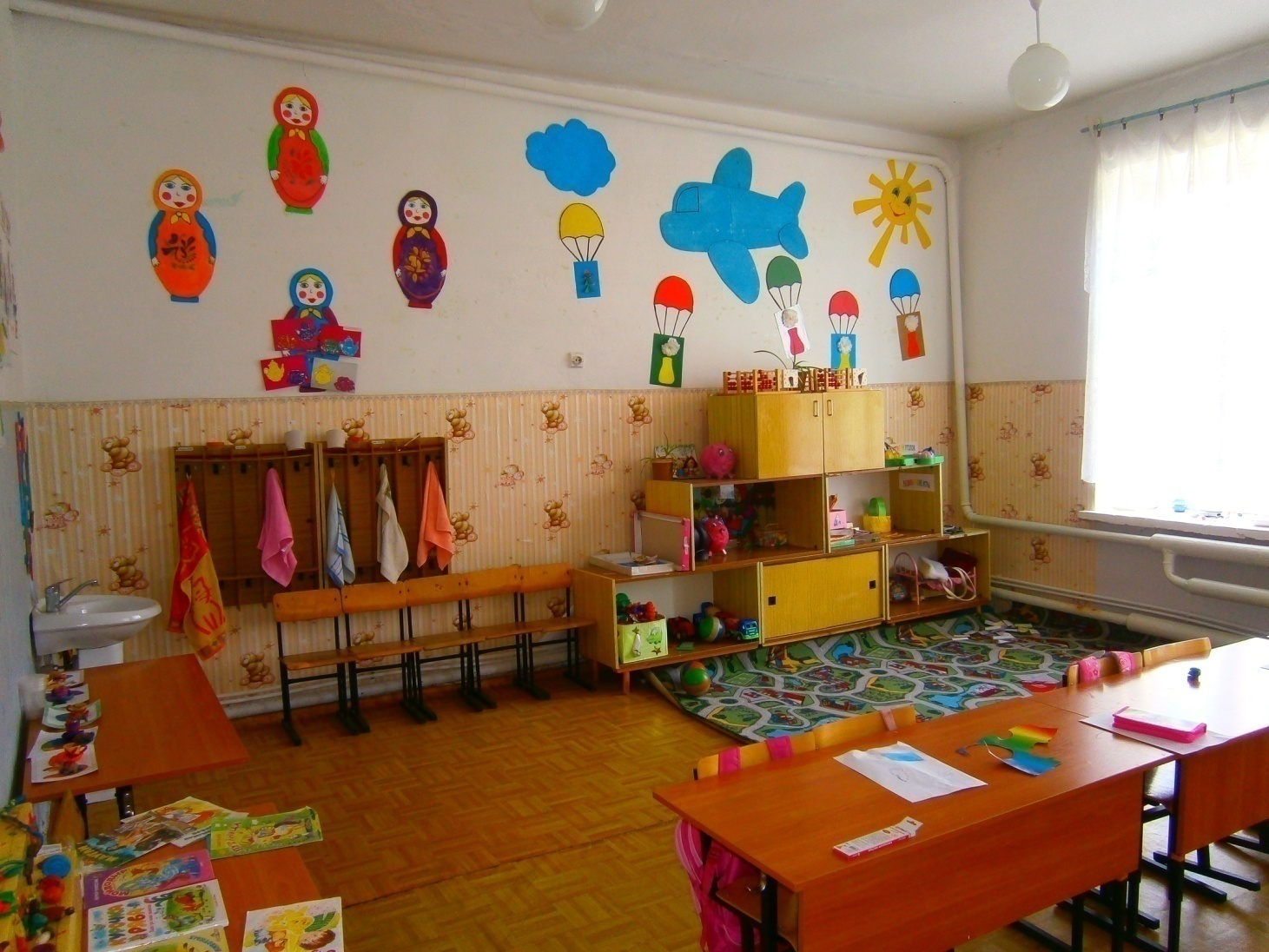 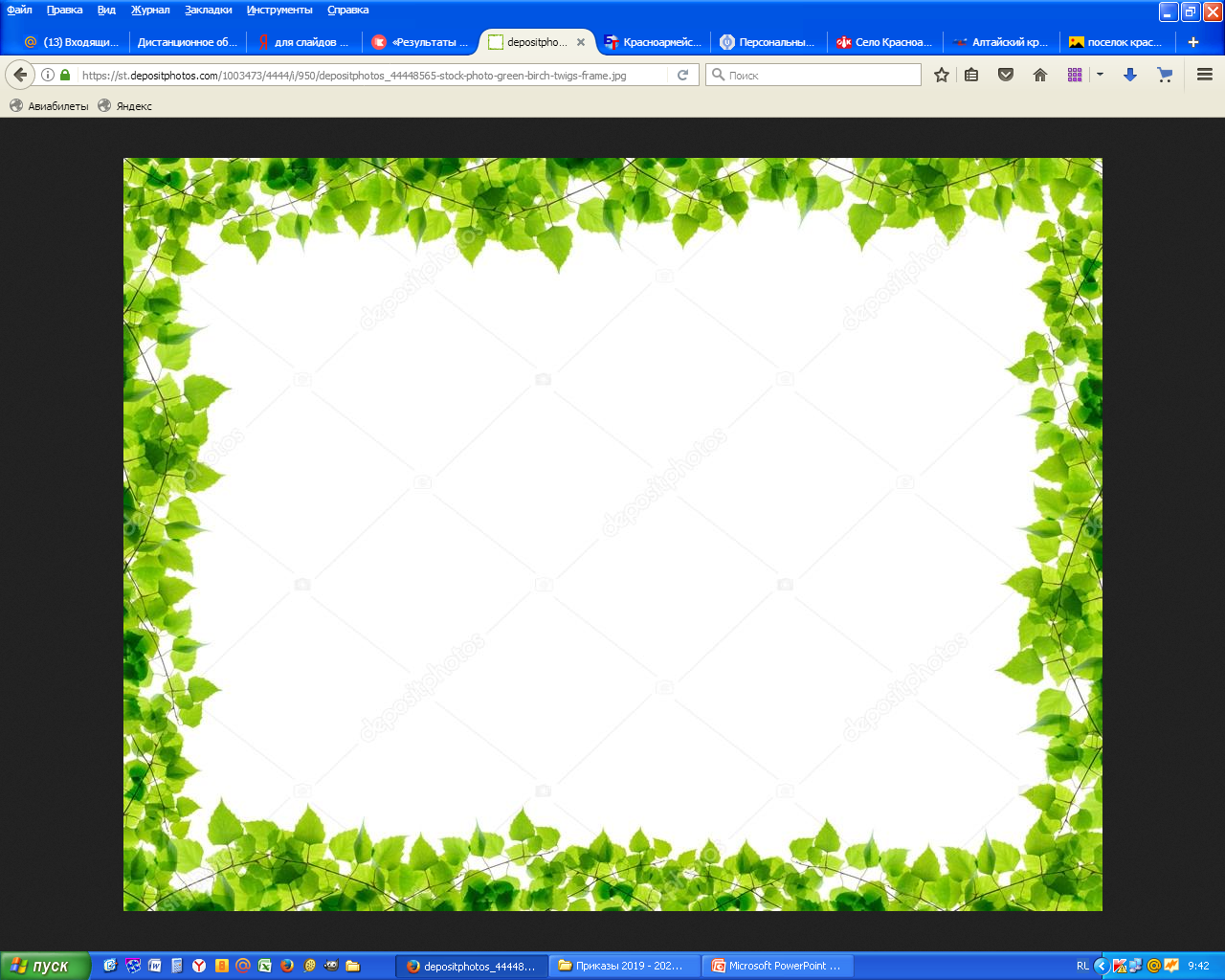 Кабинет начальных классов (1,3 класс)
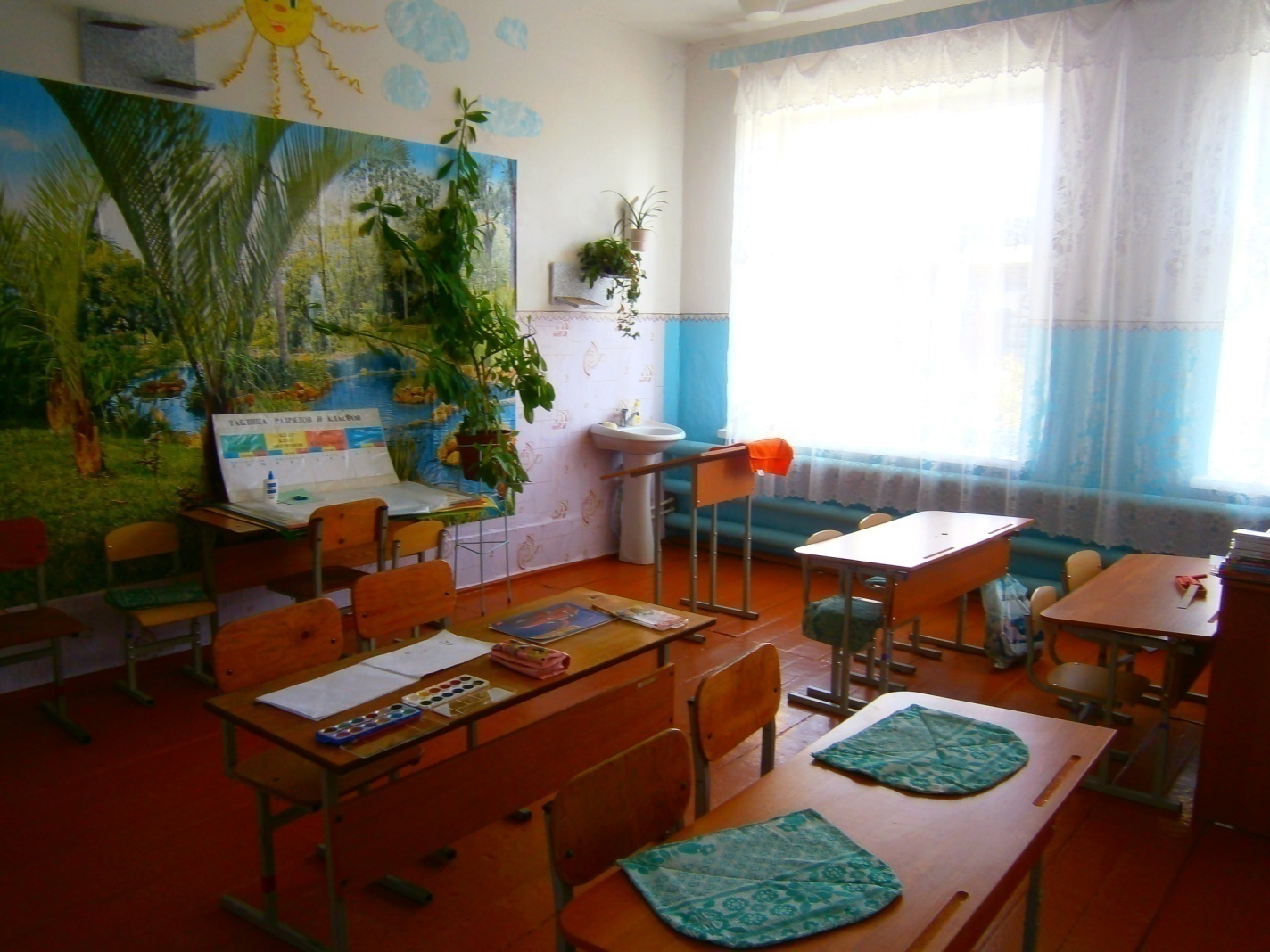 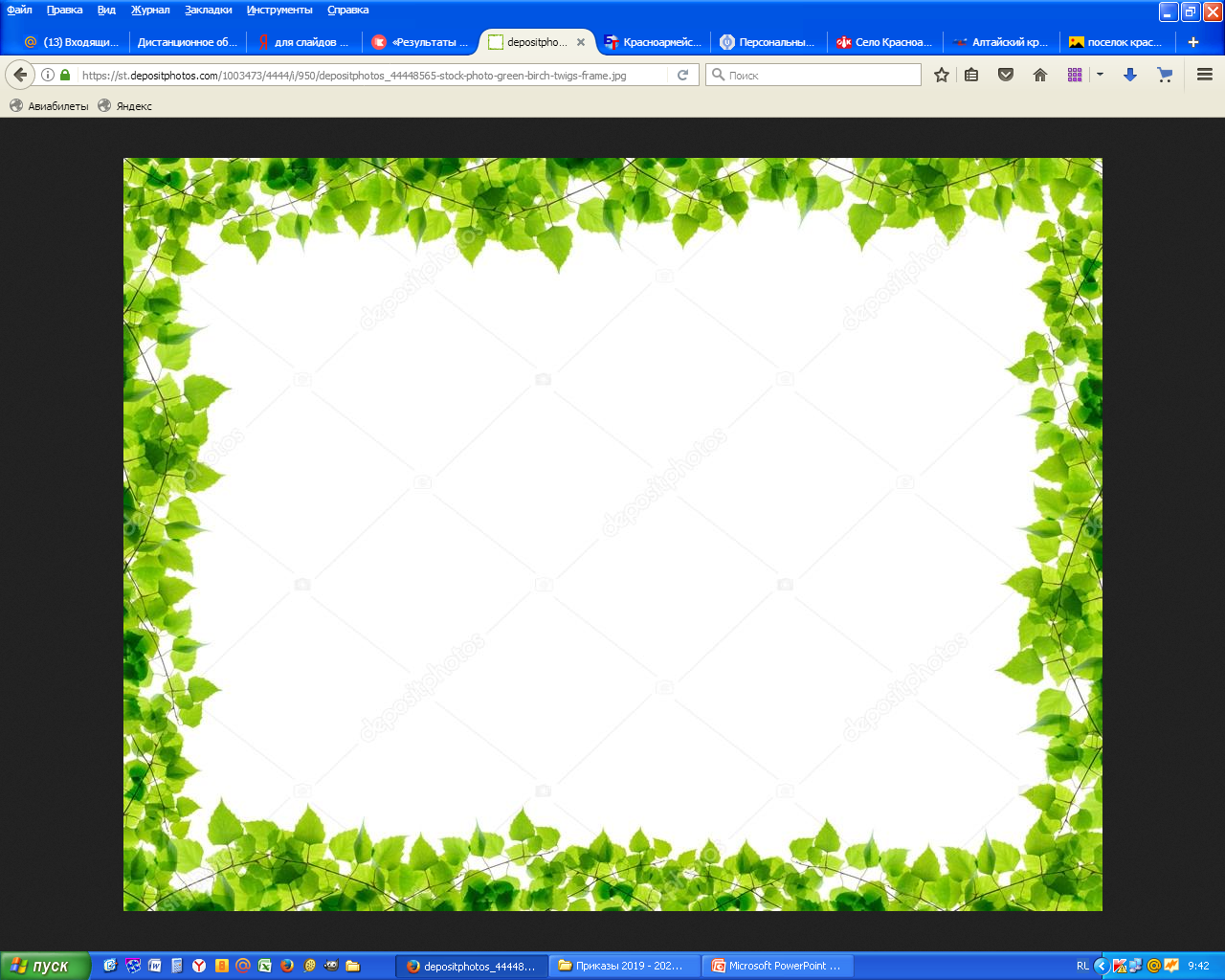 Кабинет начальных классов (2,4 класс)
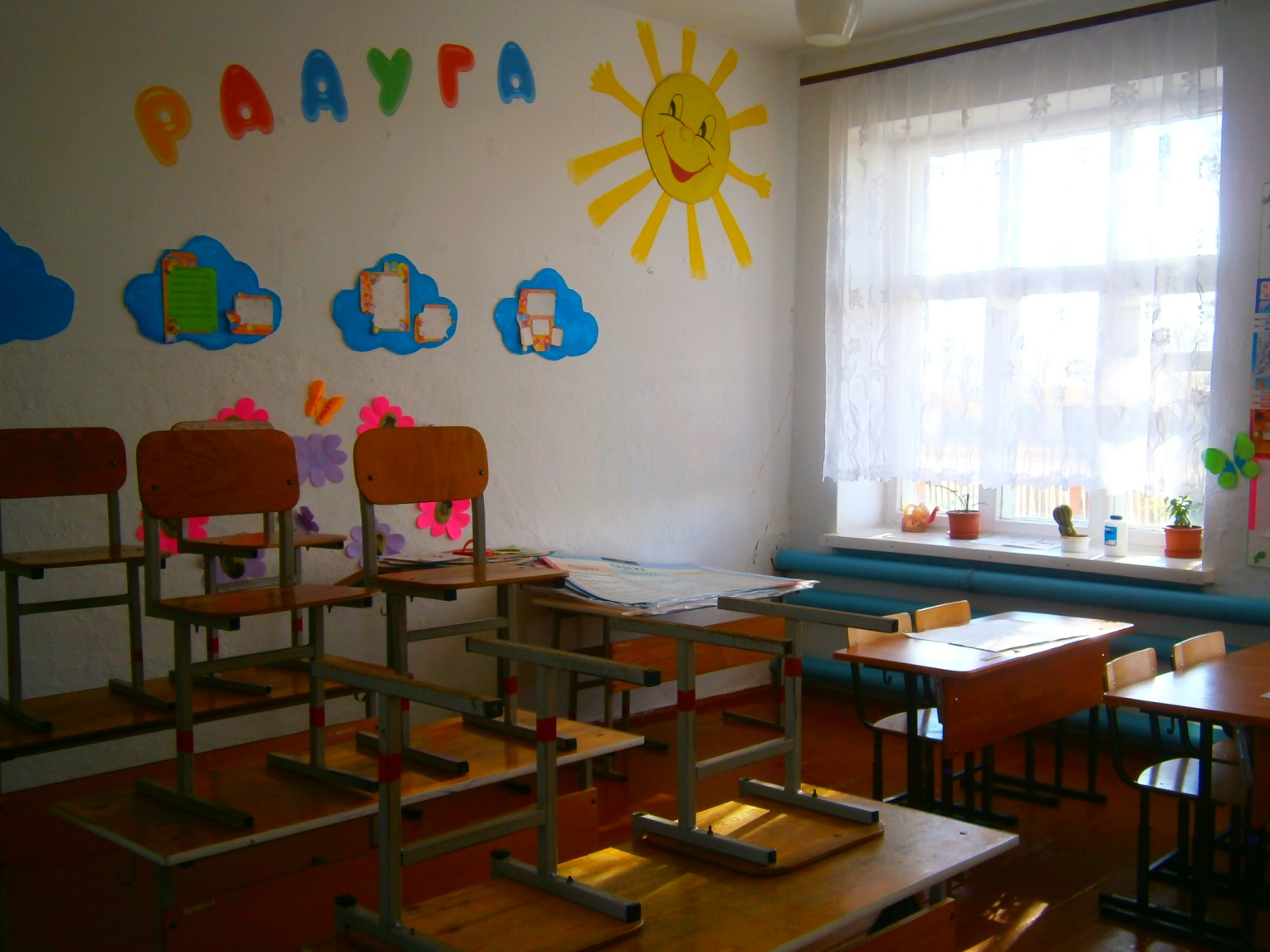 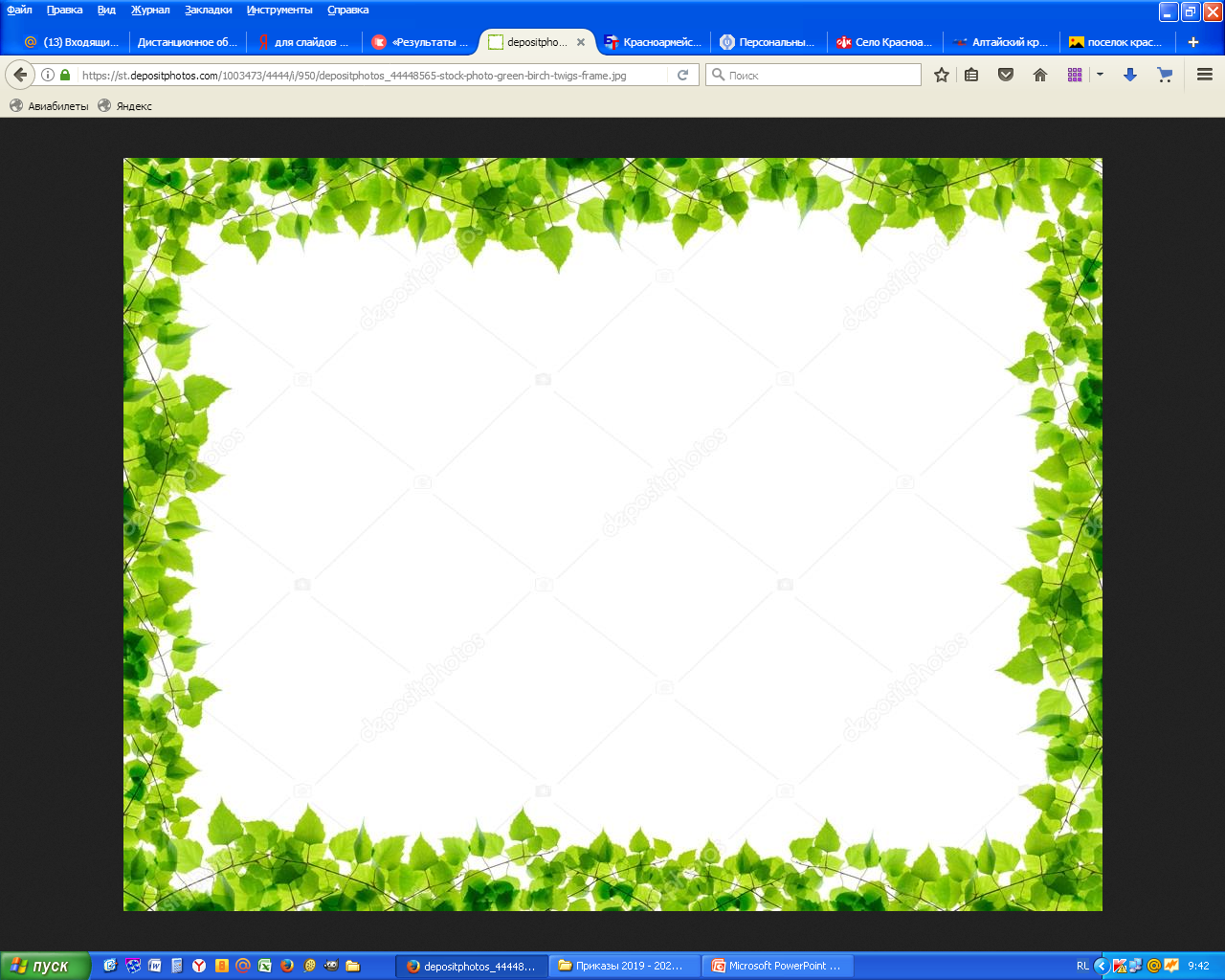 Кабинет немецкого языка
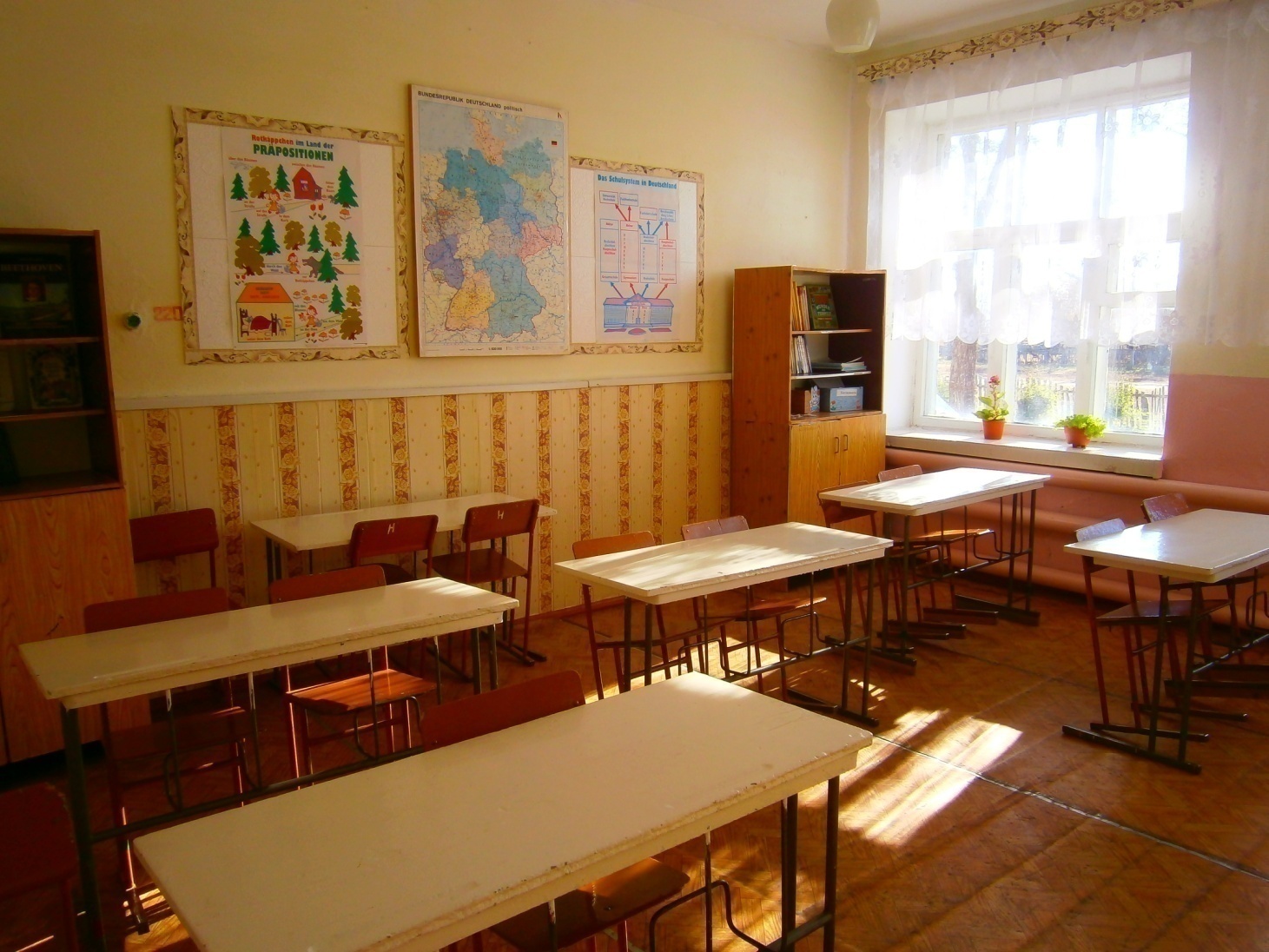 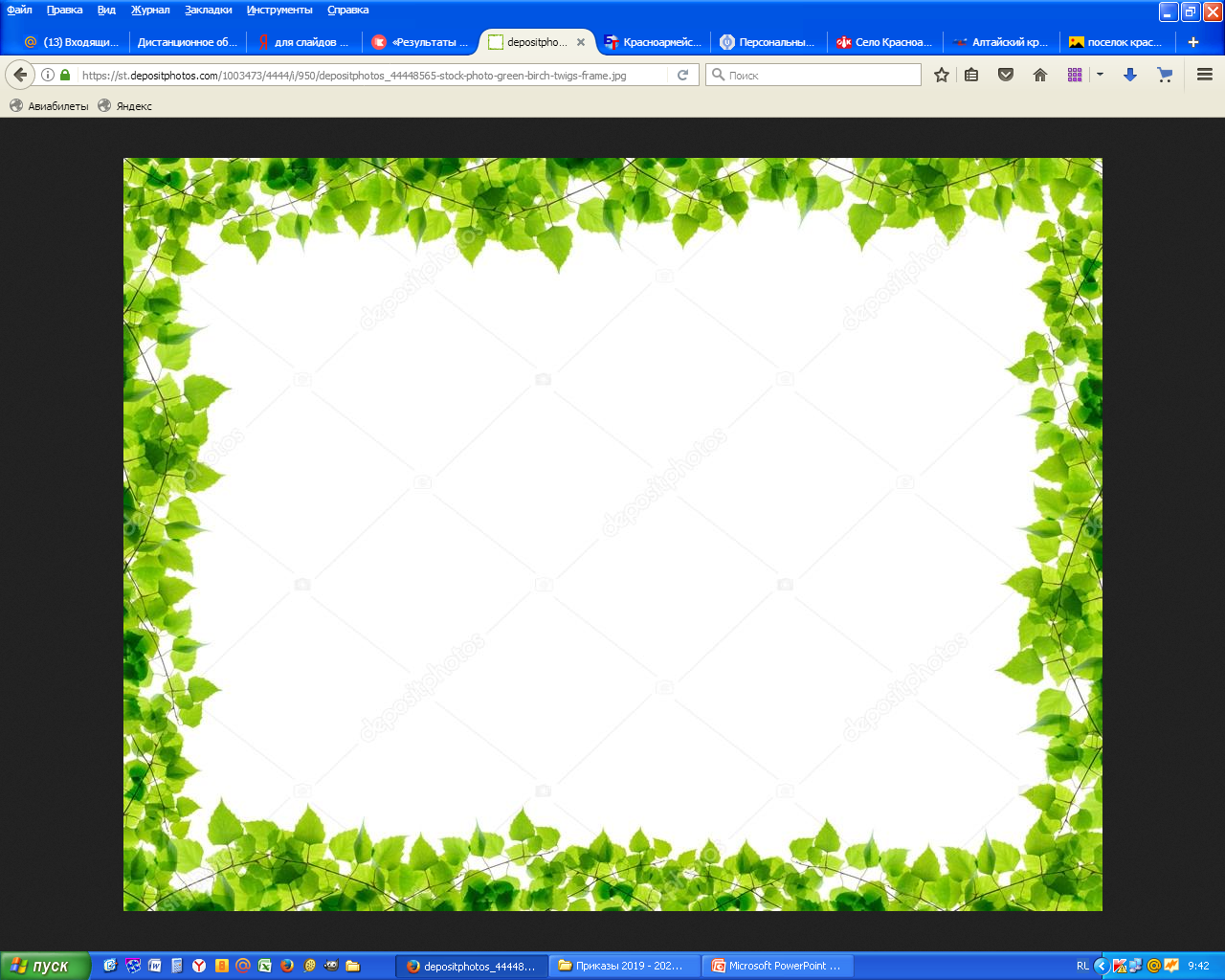 Кабинет русского языка и литературы
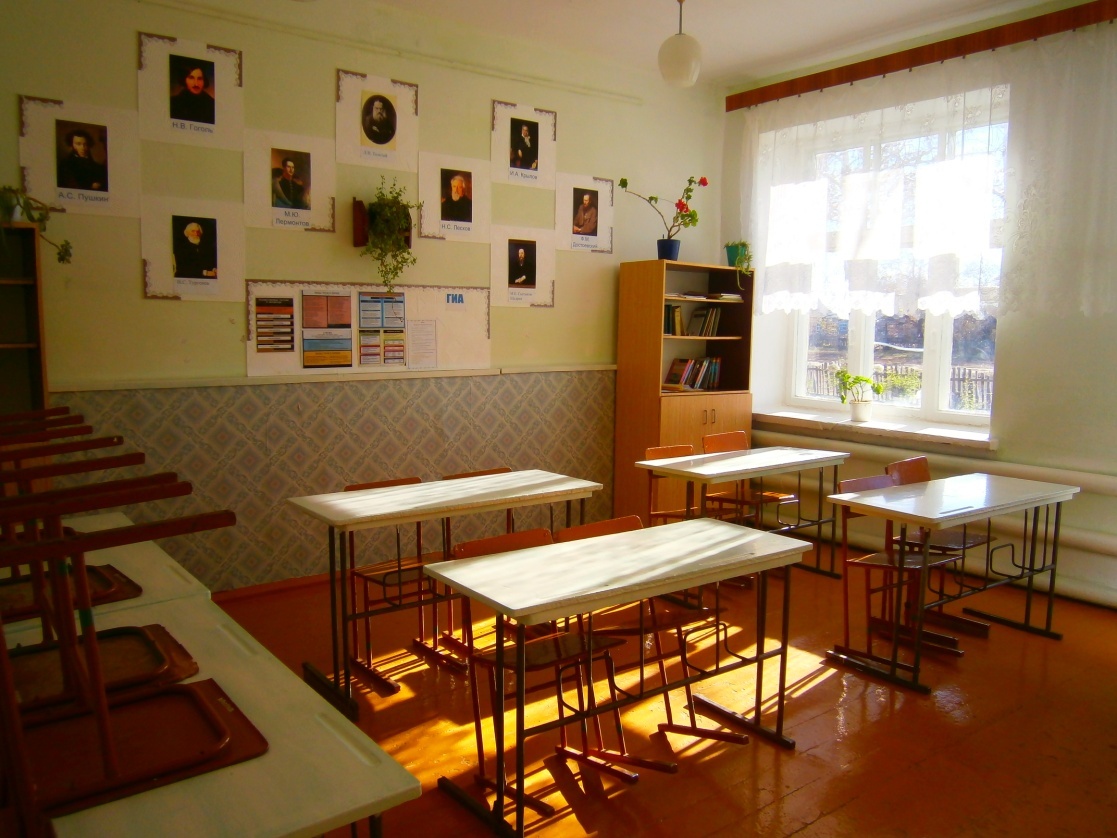 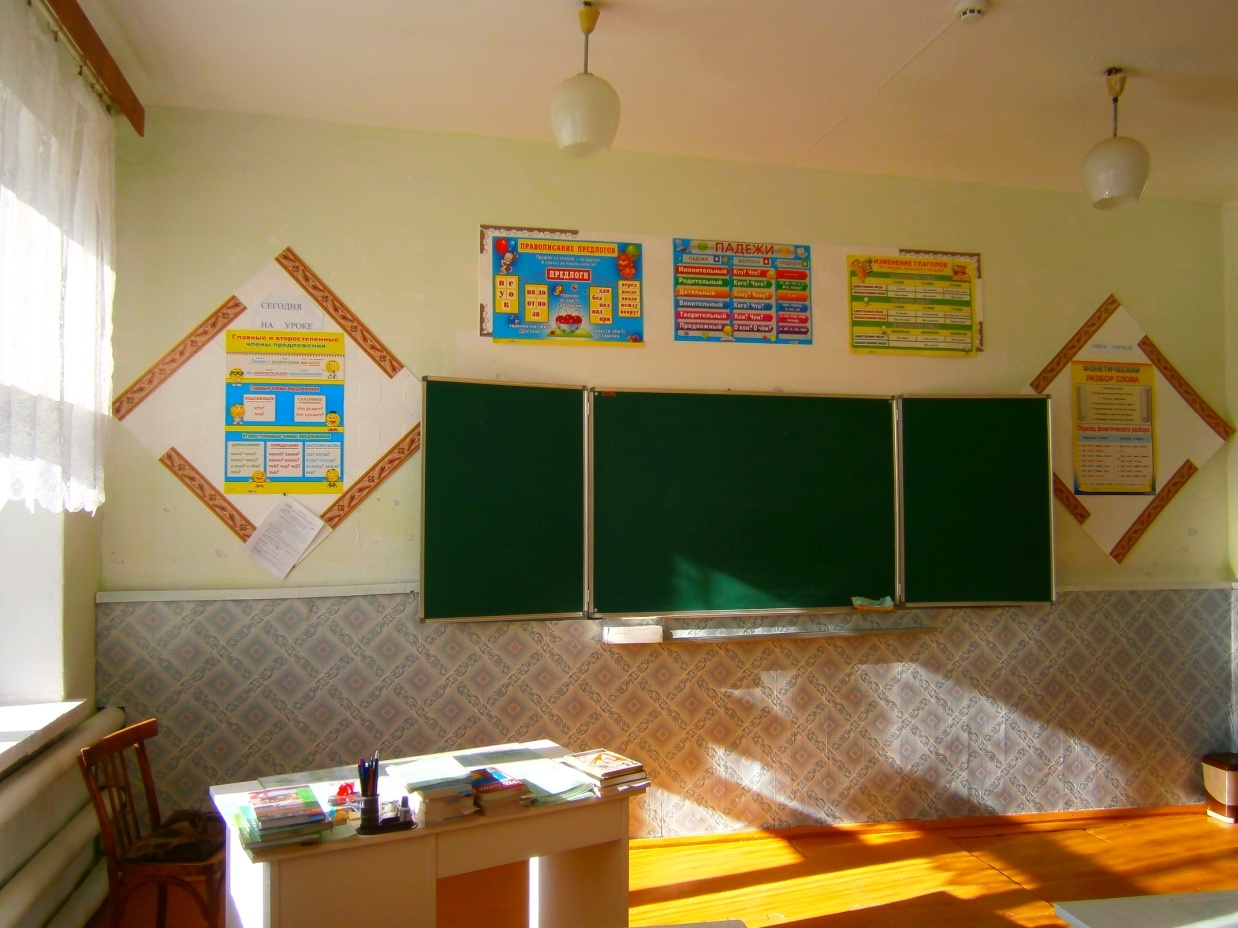 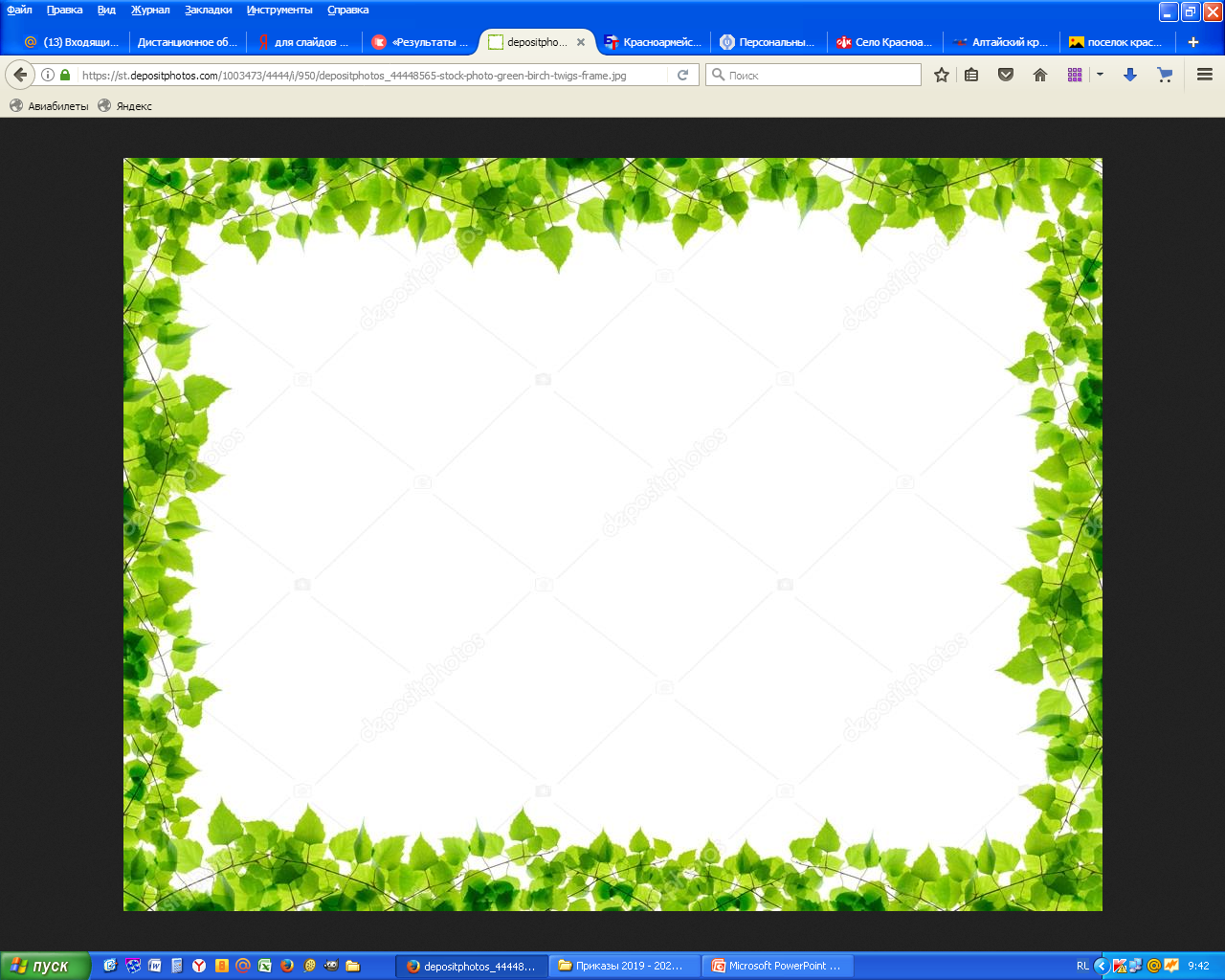 Кабинет математики
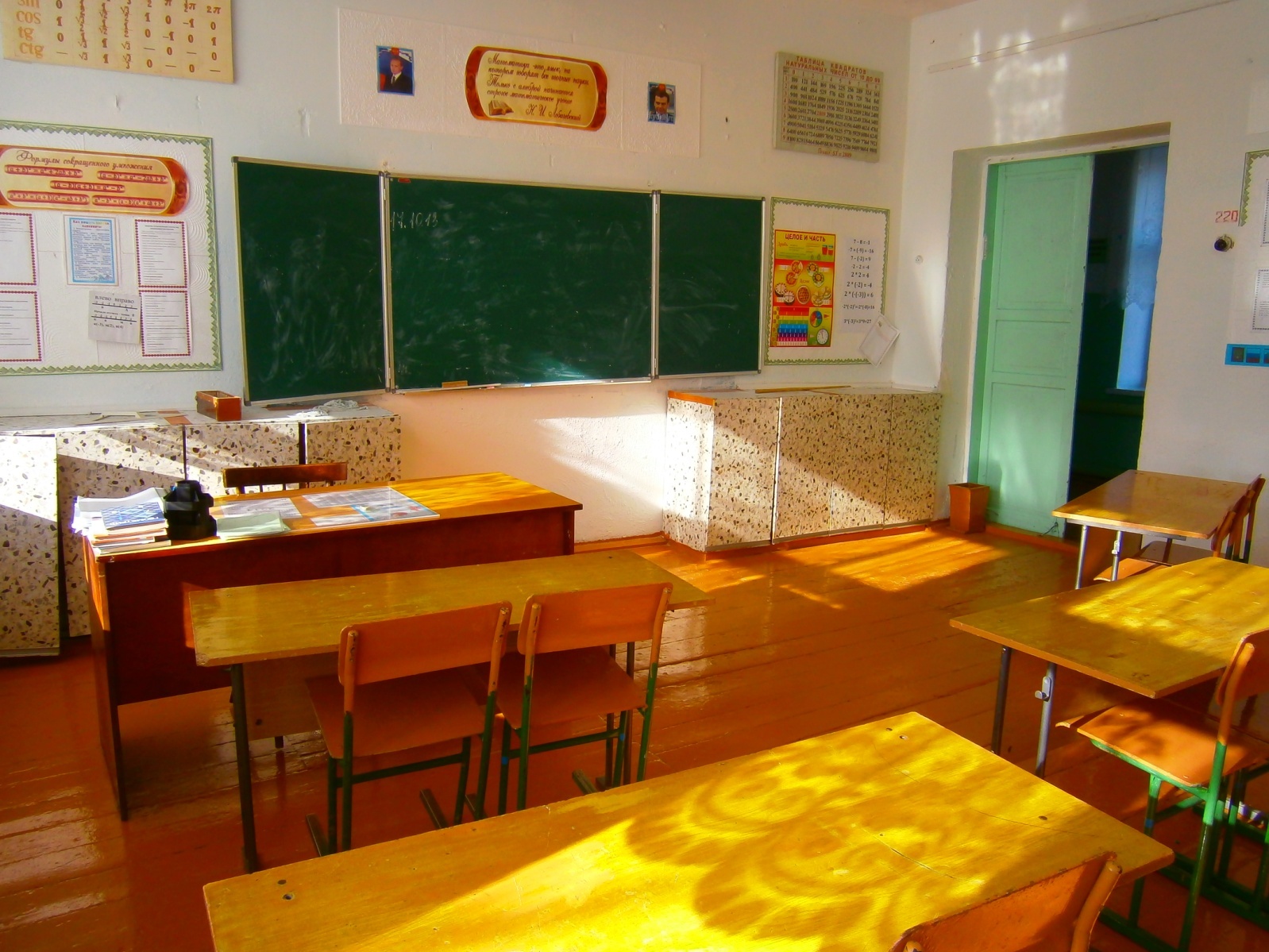 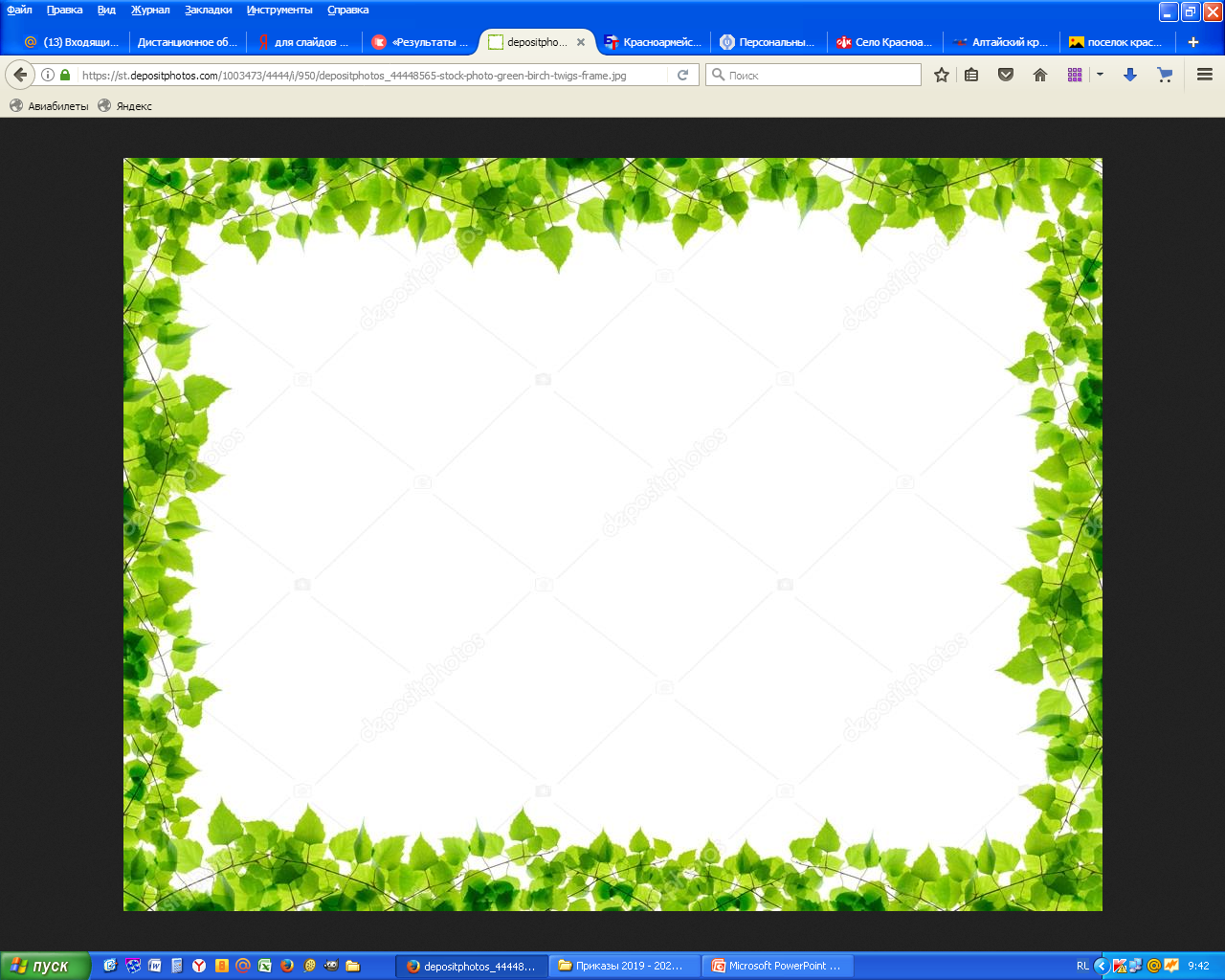 Кабинет информатики
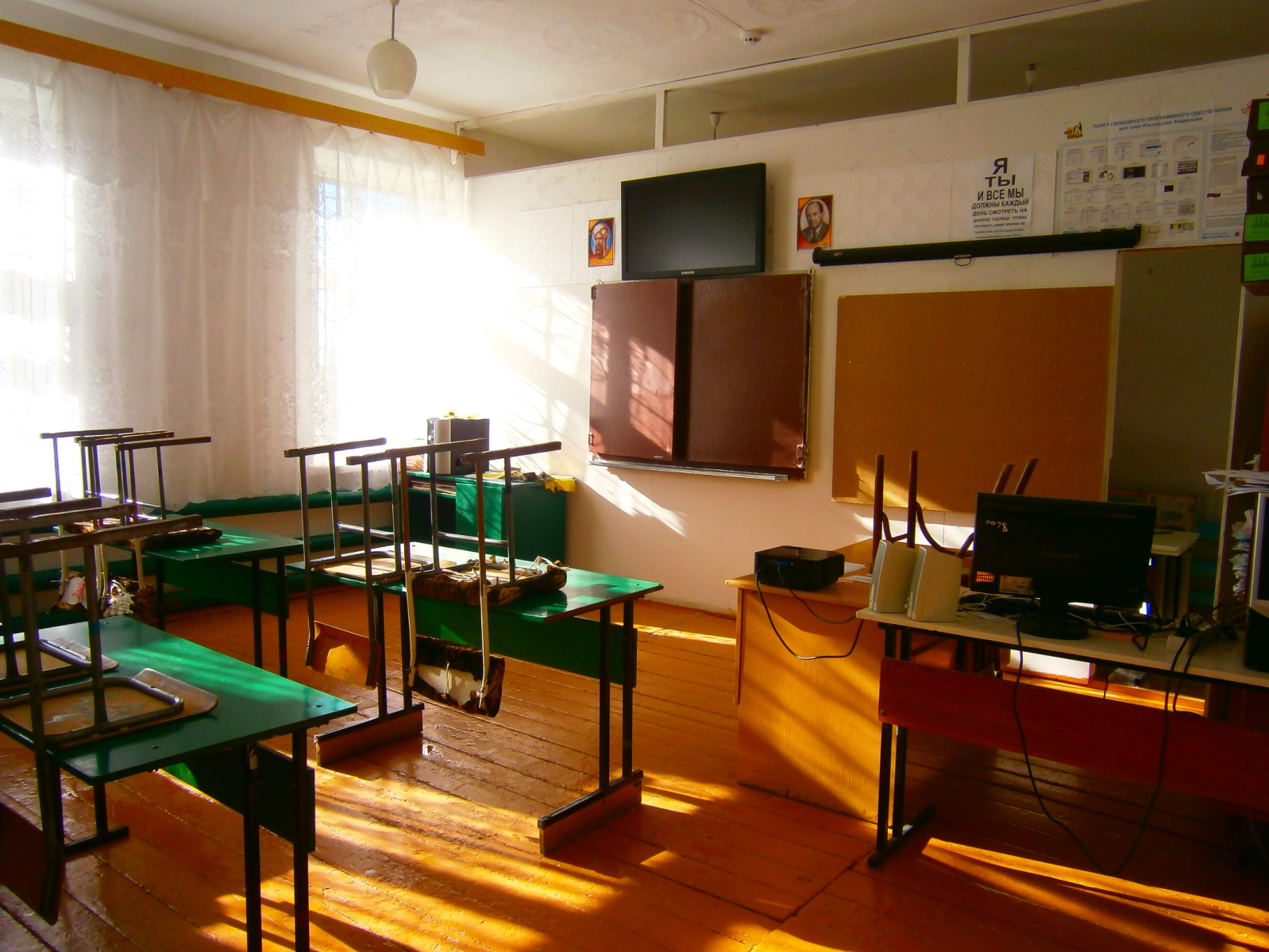 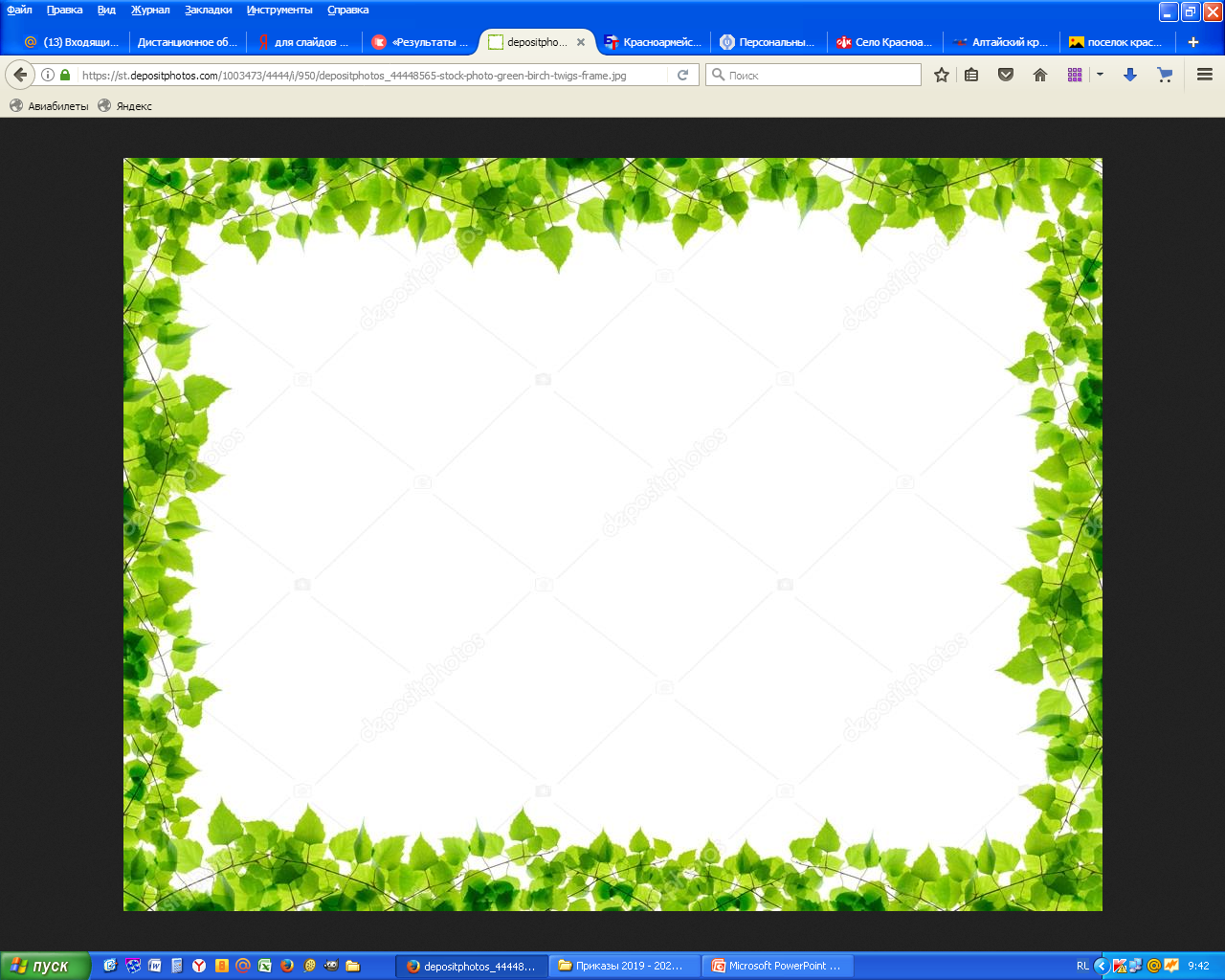 Кабинет географии
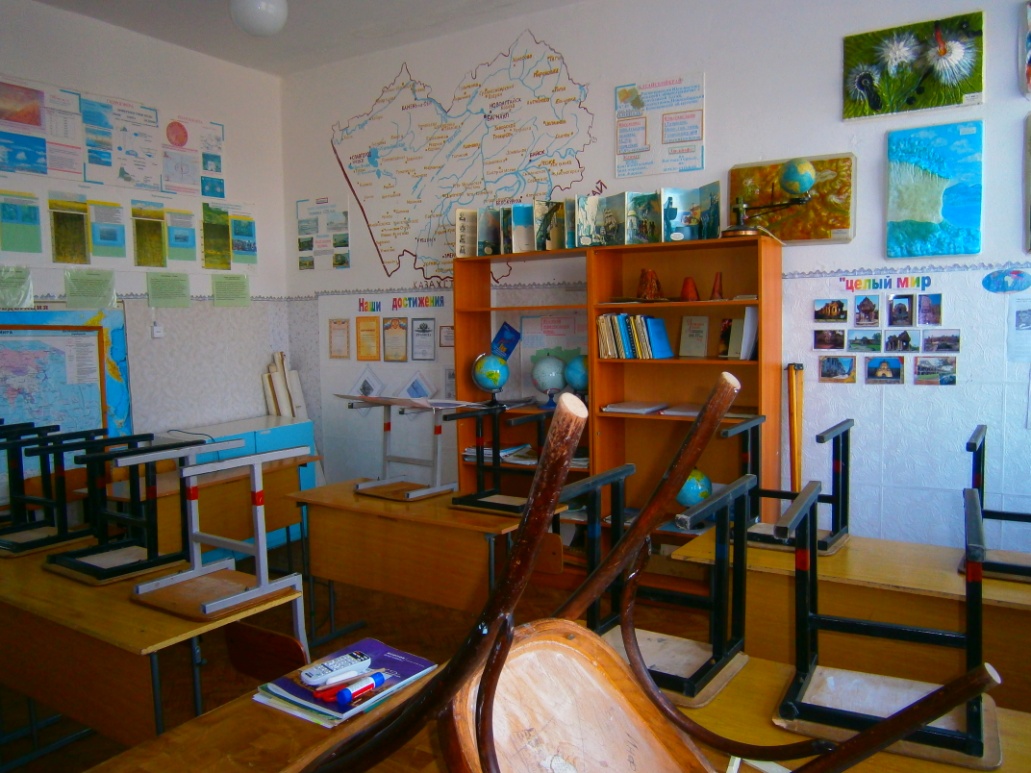 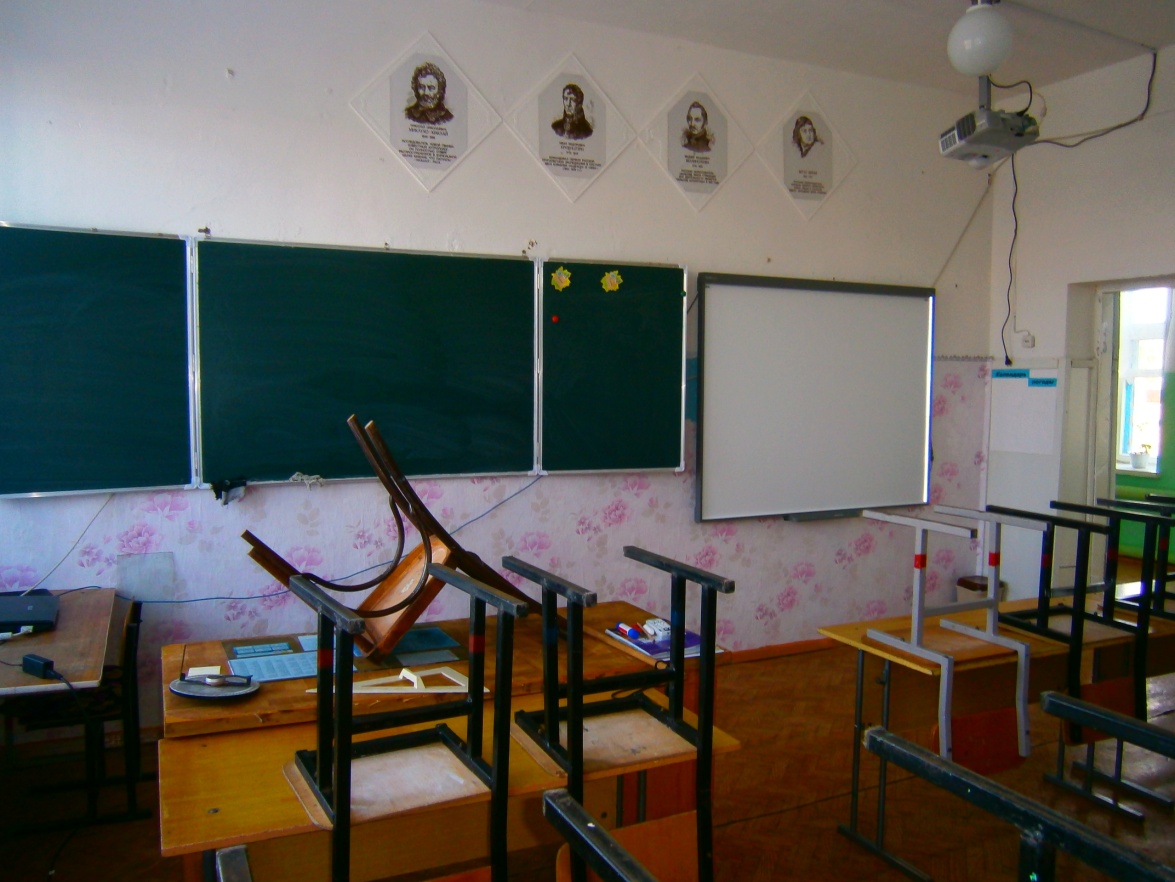 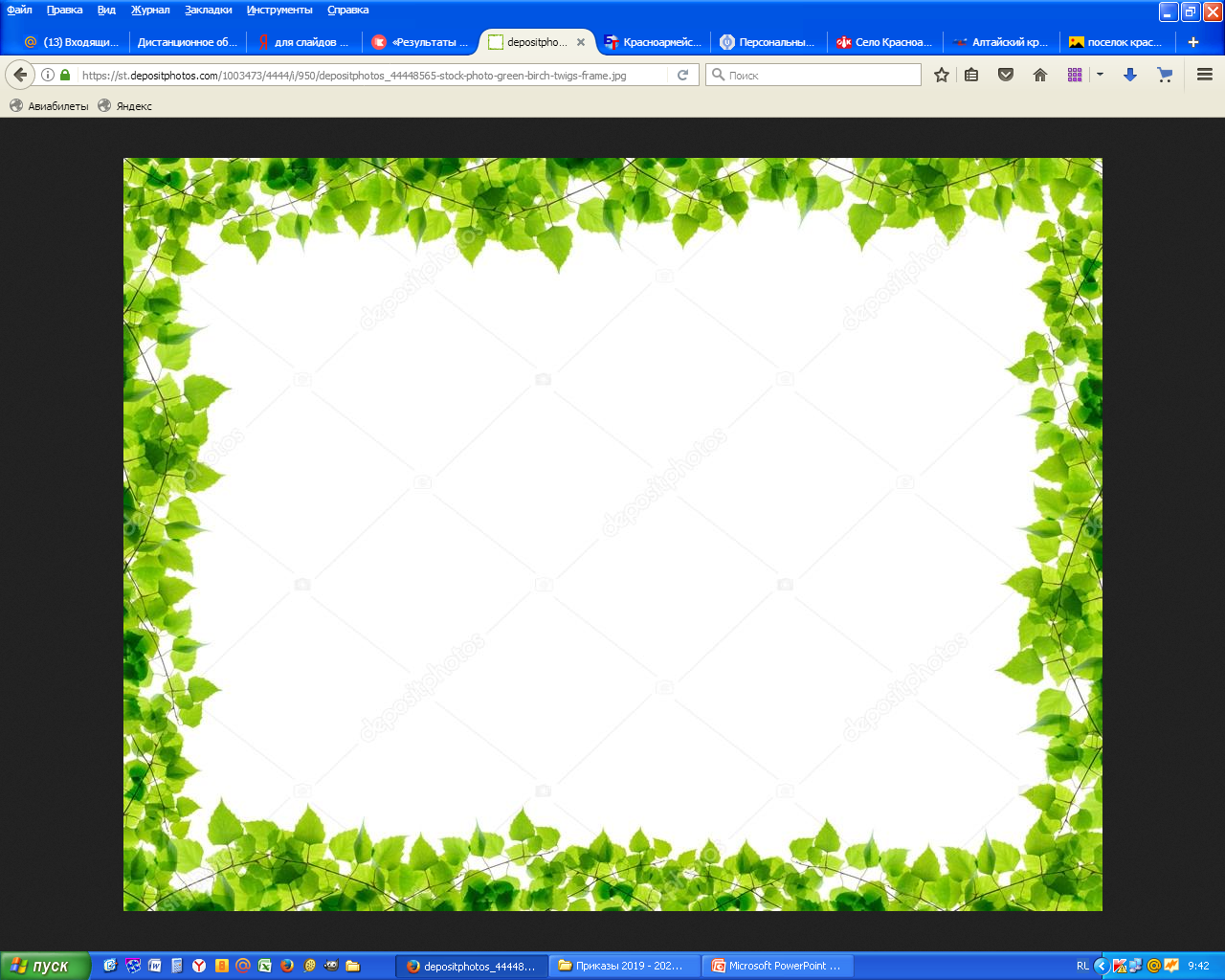 Спортивный зал
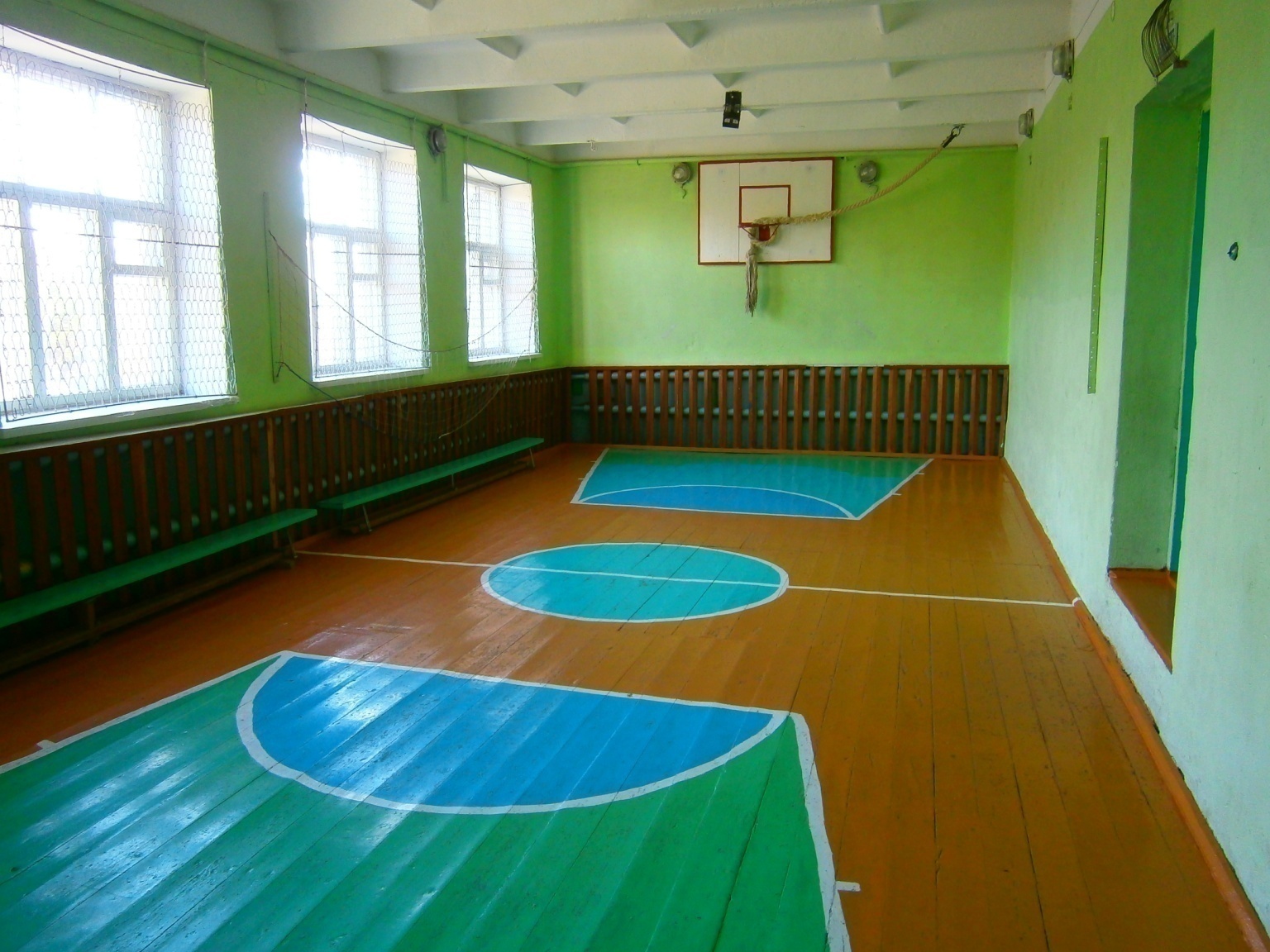 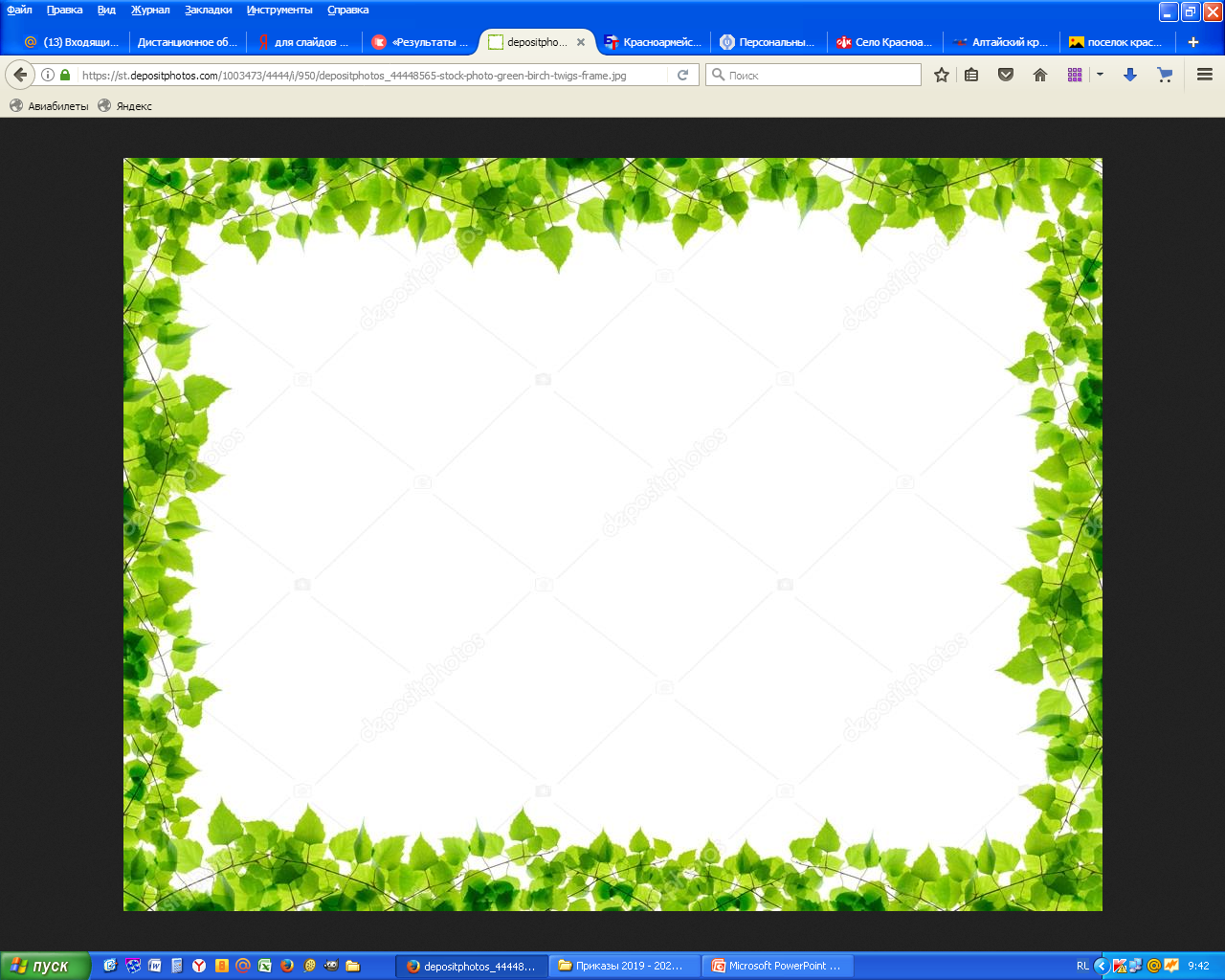 Столовая школы
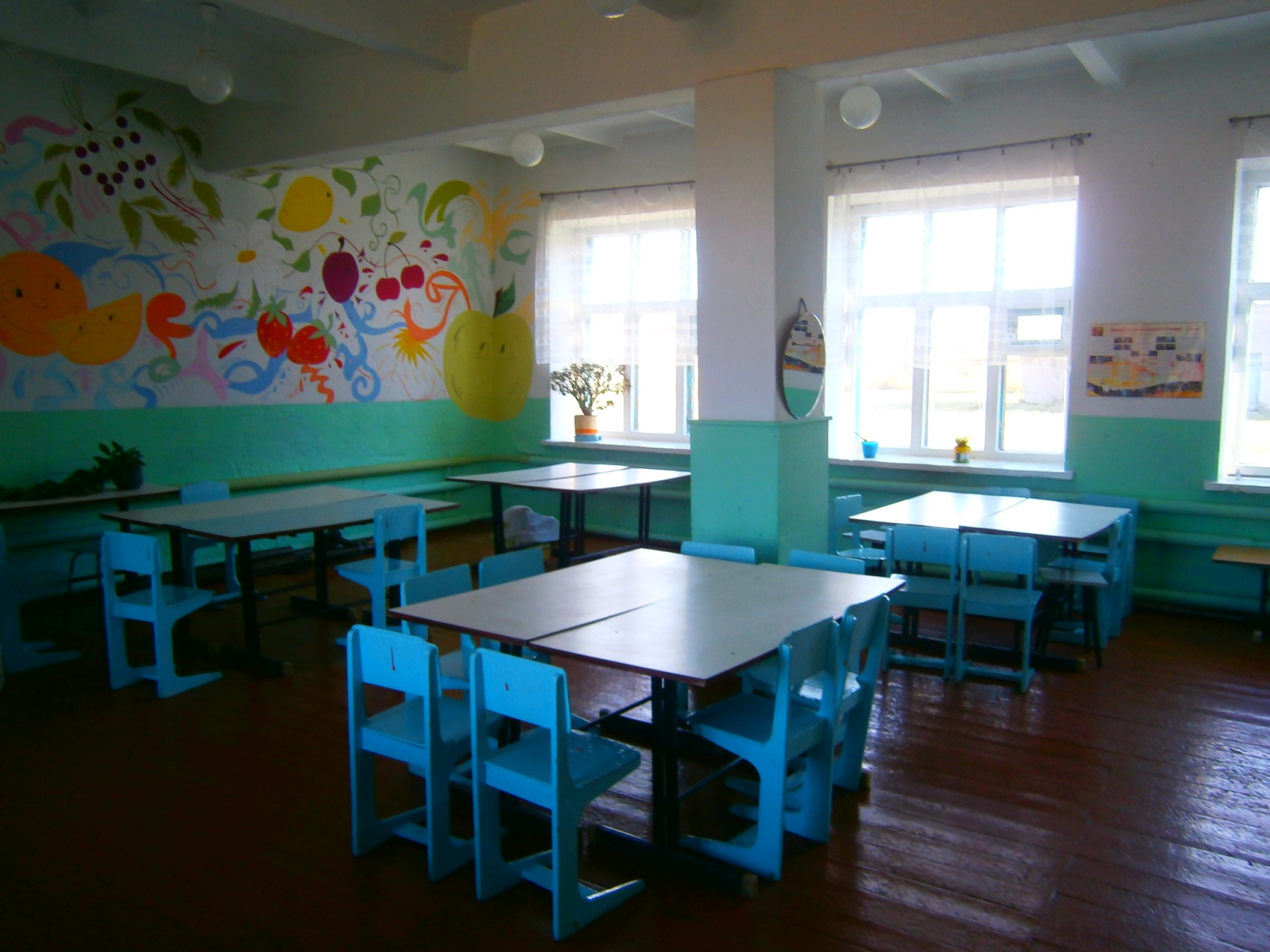 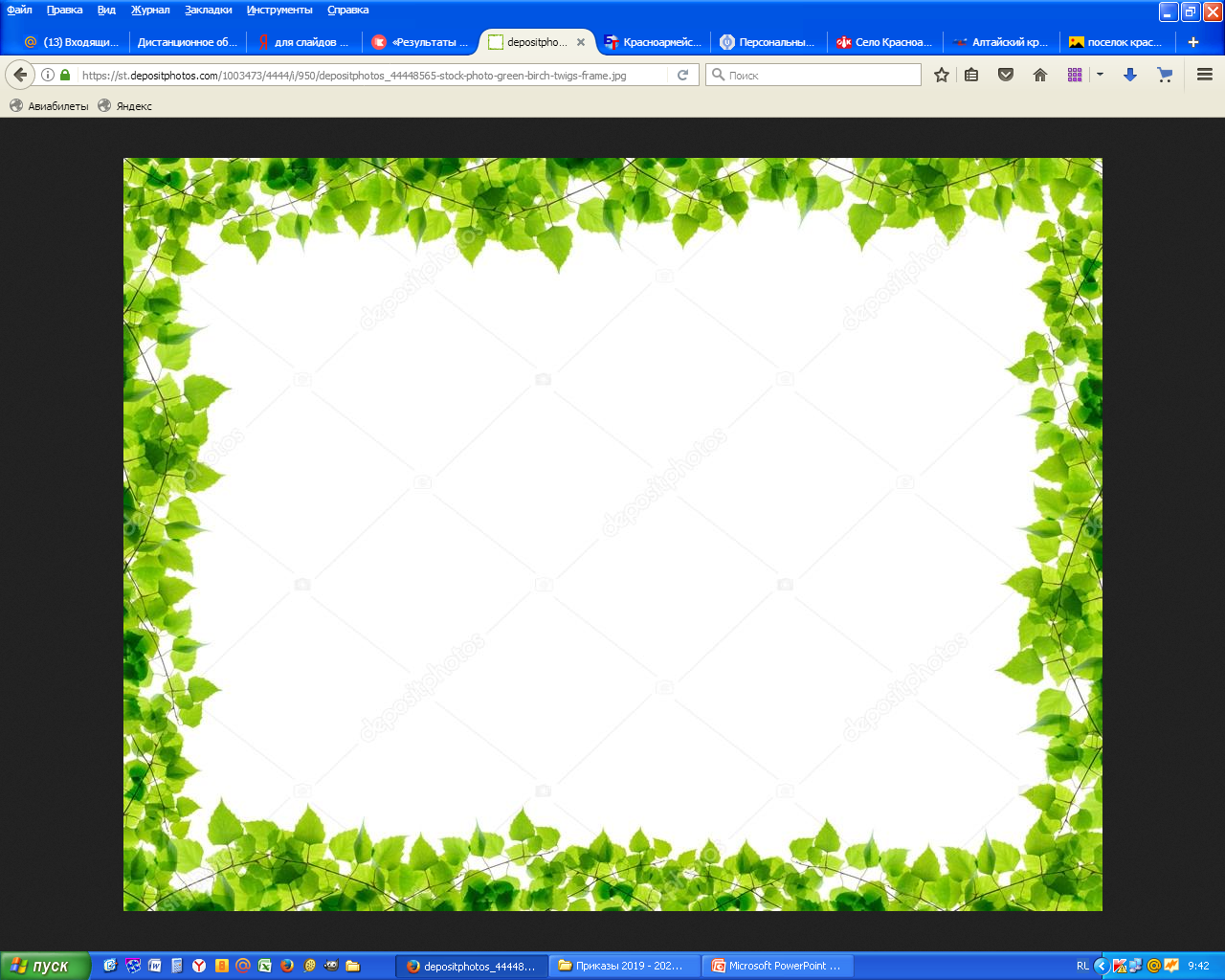 Сведения о предположительной вакансии
Должность –
Предмет – 
Основная учебная нагрузка -


Дополнительная нагрузка 

Оплата  31000 р
Учитель
История, география
22,5 час (22000 р с районным коэффициентом) + кл. рук. 5000

Заместитель руководителя по воспитательной работе (расширение обязанностей 4000)
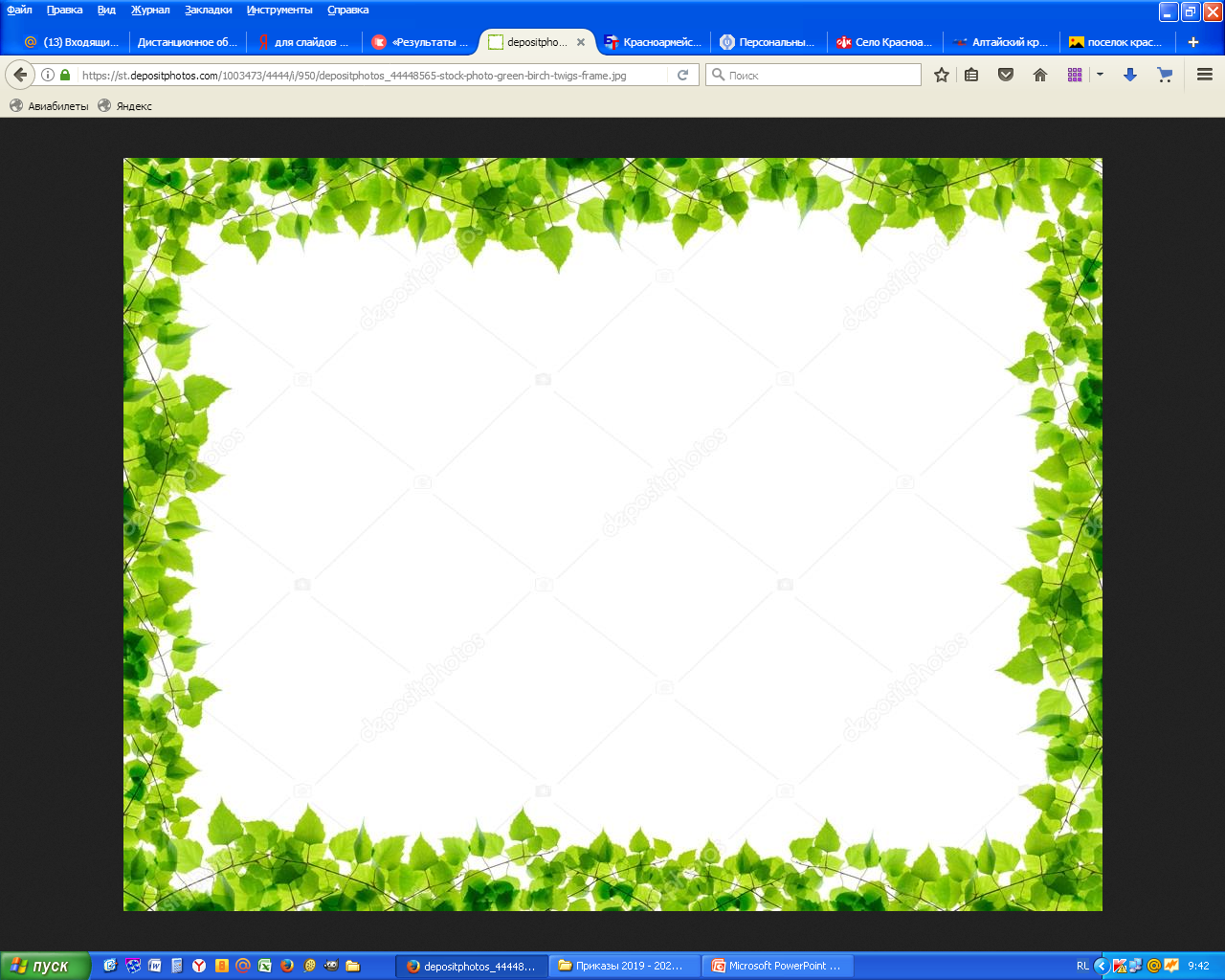 Сведения о предположительной вакансии
Должность –
Предмет – 
Основная учебная нагрузка –



Оплата  23000 р
Учитель
Физкультура, ОБЖ
22 часа (18000 р с районным коэффициентом) + кл. рук. 5000
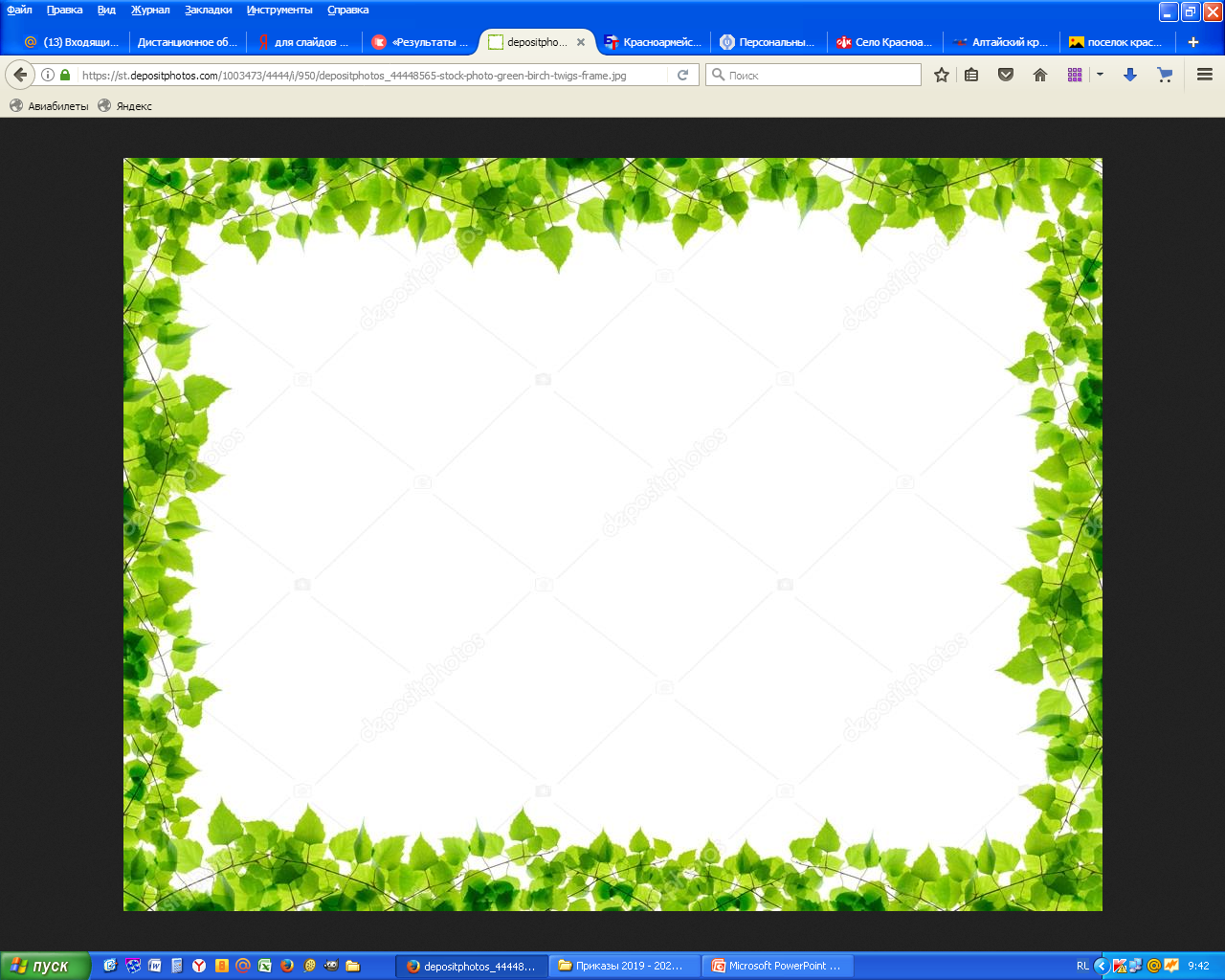 Сведения о предположительной вакансии
Должность –
Предмет – 
Основная учебная нагрузка –



Оплата  25000 р
Учитель
Начальные классы
23 часа (20000 р с районным коэффициентом) + кл. рук. 5000
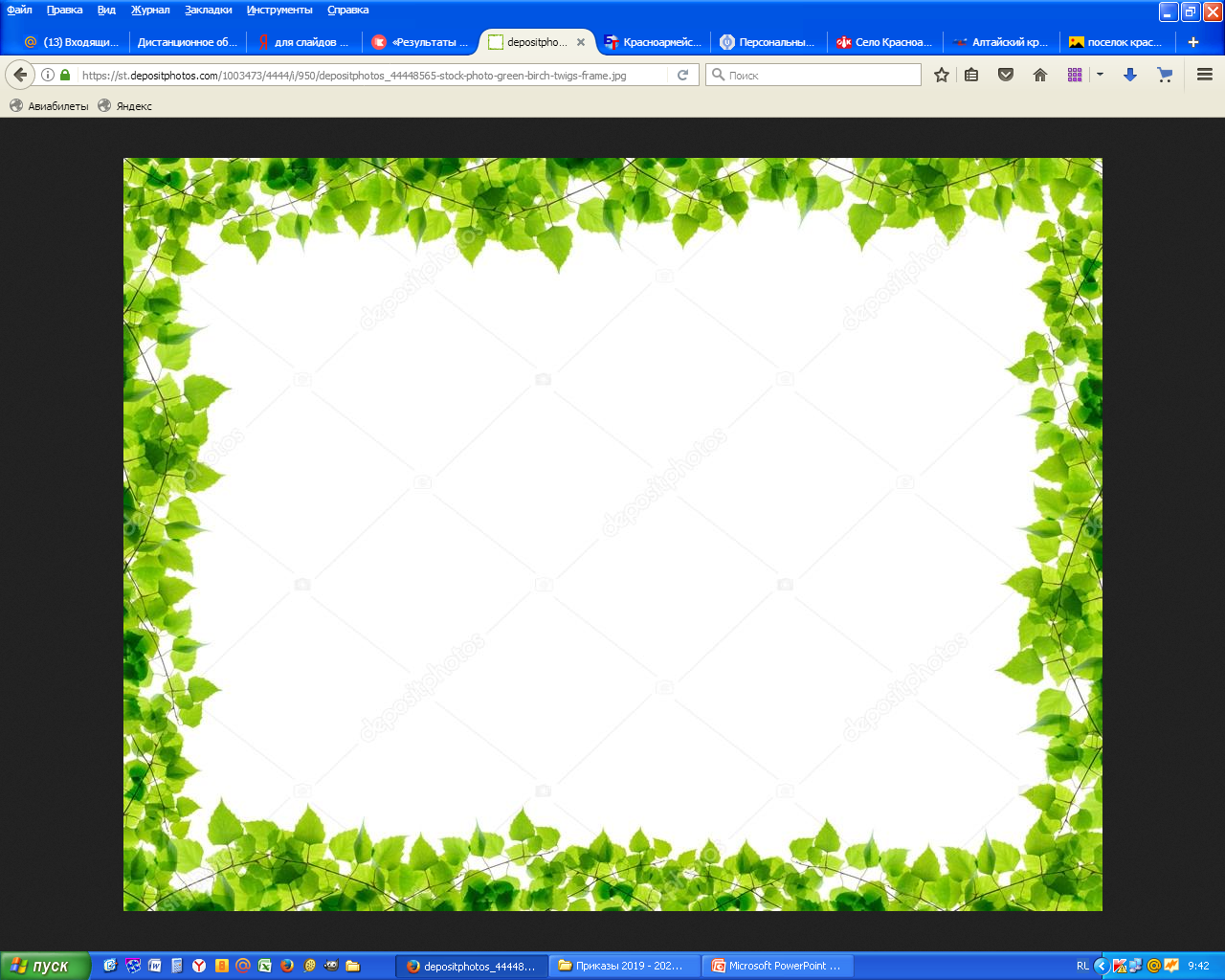 Меры социальной поддержки
Компенсация твердого топлива (ежемесячно) - 2800 р.

Возможность получения на конкурсной основе краевого единовременного пособия в размере 300 или 200 тыс.руб. 
Возможность получения выплаты 1 млн. рублей по программе «Земский учитель»

Муниципальные «подъемные» в размере 50000 р

Возможность получения выплаты в рамках программы «Земский учитель» в 2024 году

При наличие финансов в фонде школы выплаты ежемесячной надбавки к заработной плате (30% от оклада в первый год работы; 20% от оклада - второй год работы; 10% от оклада - третий год работы)
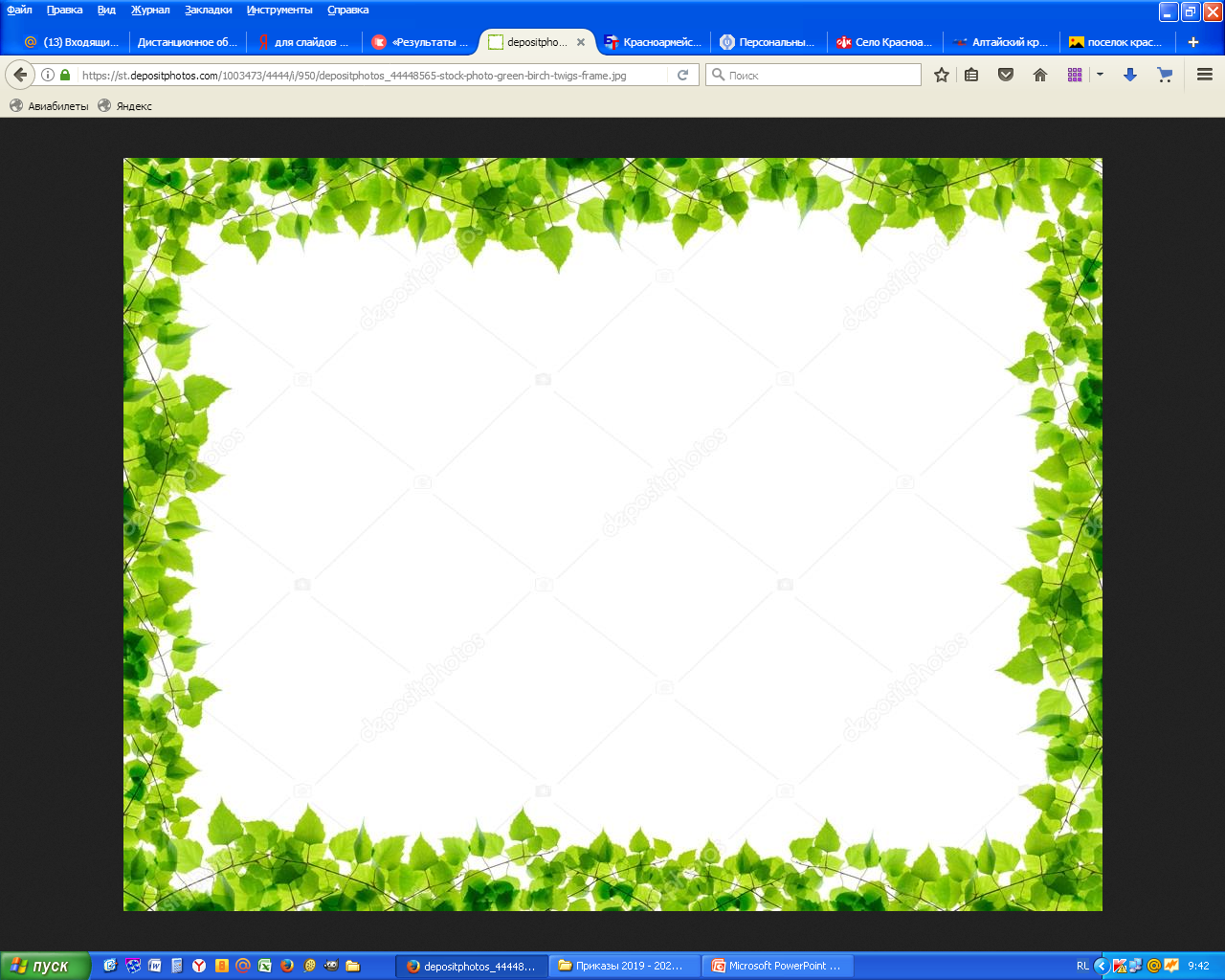 Меры методической поддержки молодого специалиста
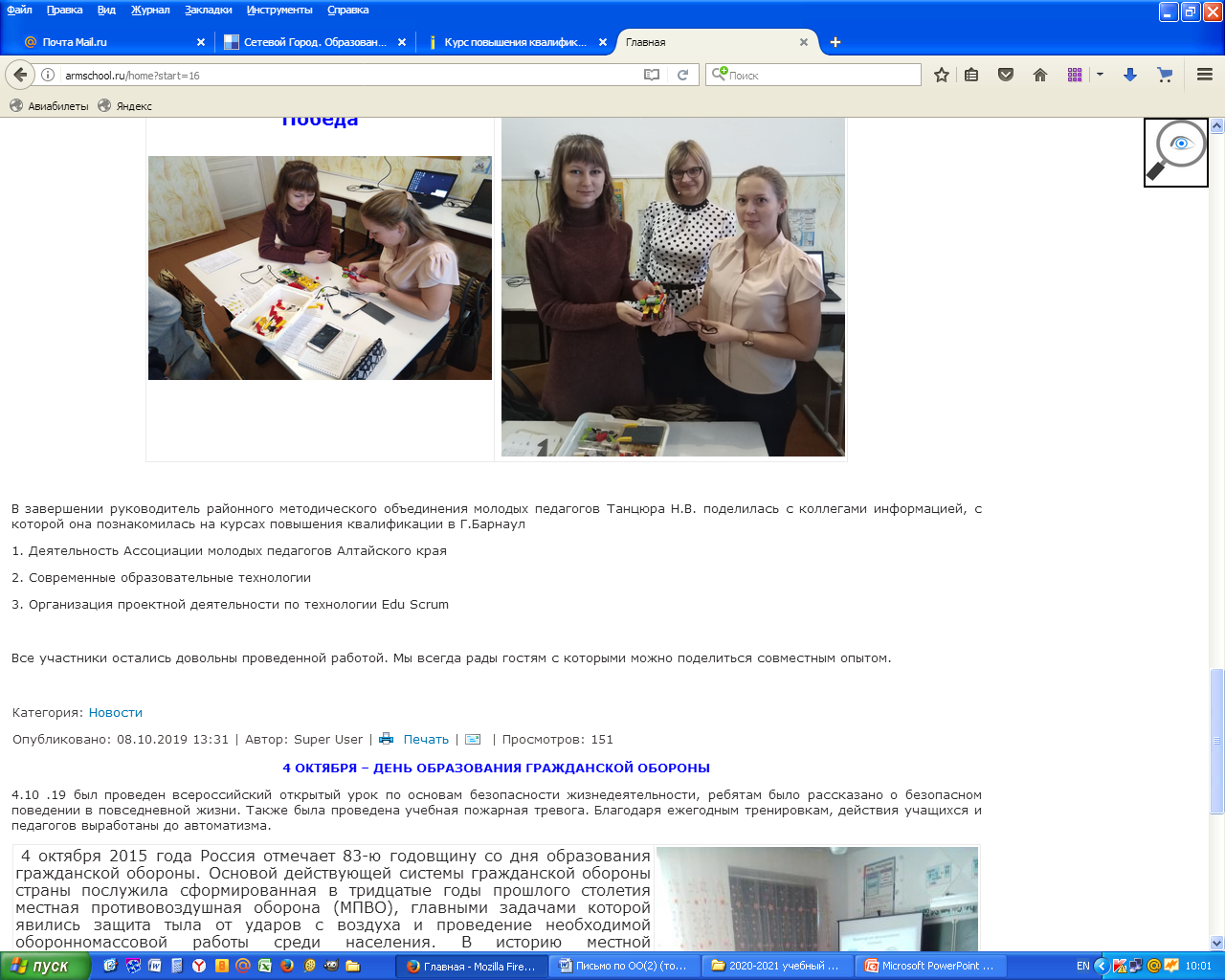 Руководитель 
     Танцюра Н.В.               с.Шумановка
муниципальное объединение молодых учителей
Входят в состав Ассоциации молодых педагогов Алтайского края
Участвуют в районном КВН
Проводят мастер классы, делятся опытом
Муниципальный этап конкурса учитель года, классный руководитель
Методическая поддержка, закрепление наставника